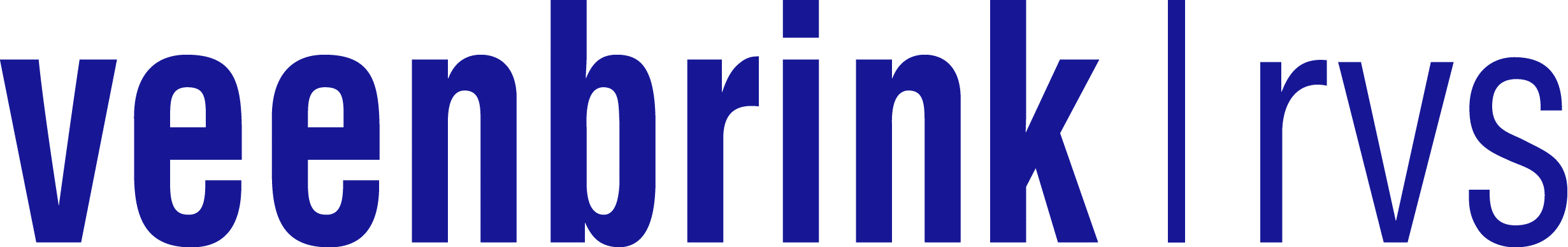 WELKOM, namens
VEENBRINK | RVS
Kwaliteit is prioriteit
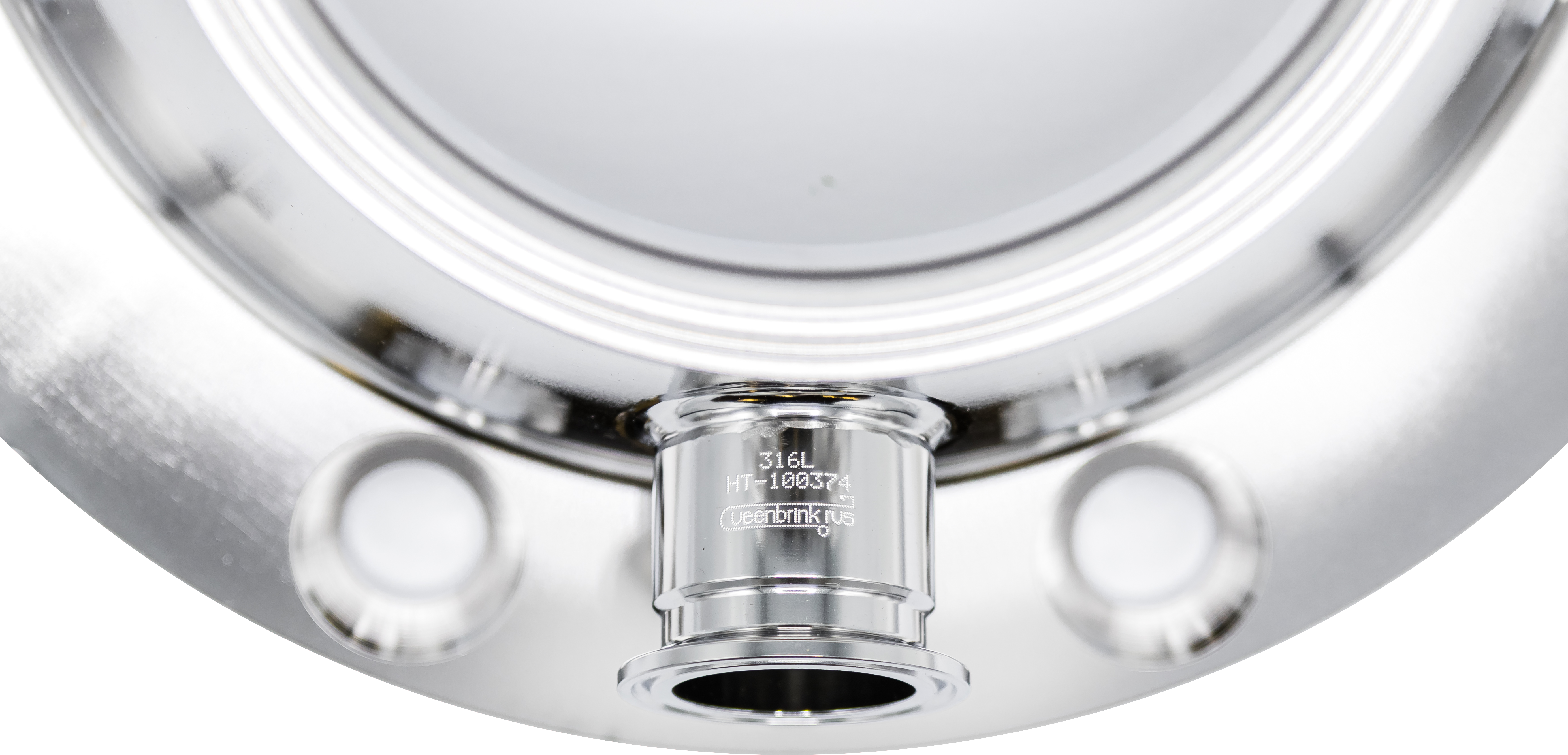 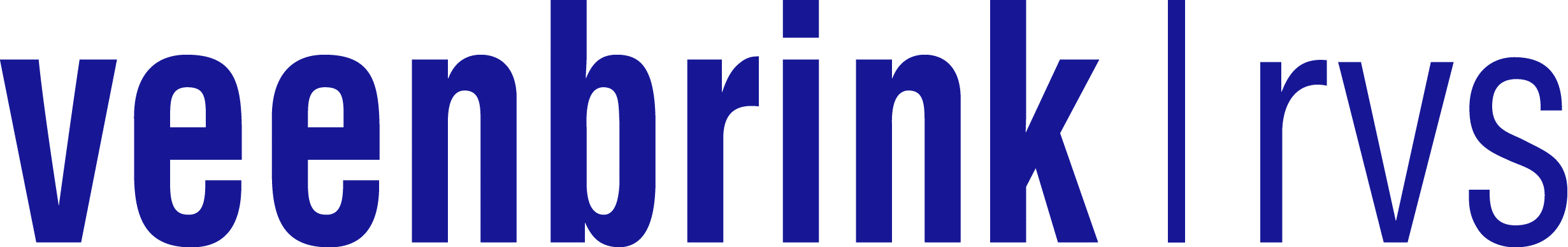 AGENDA
Introductie van Veenbrink RVS
Wat we doen
Productaanbod
Dienstenaanbod 
Mechanica, elektra & instrumentatie en automatisering
Hoe we het doen
Voor wie wij er zijn
Kwaliteit is prioriteit
Succesverhalen
01
02
03
04
Uw ideale partner in de procesindustrie
05
06
Veenbrink RVS bedient haar klanten van kwalitatief hoogwaardige procesapparatuur. Al meer dan 30 jaar lang zijn kwaliteit, deskundigheid en betrokkenheid de dagelijkse kernwaarden.
07
08
09
2
[Speaker Notes: Introductie van Veenbrink RVS

Wat we doen

Productaanbod

Dienstenaanbod 

Mechanica, elektra & instrumentatie en automatisering

Hoe we het doen

Voor wie wij er zijn

Kwaliteit is prioriteit

Succesverhalen

Samenwerking met Janssen Biologics

Lopende projecten

Aangevraagde projecten

Projecten die “on hold” staan]
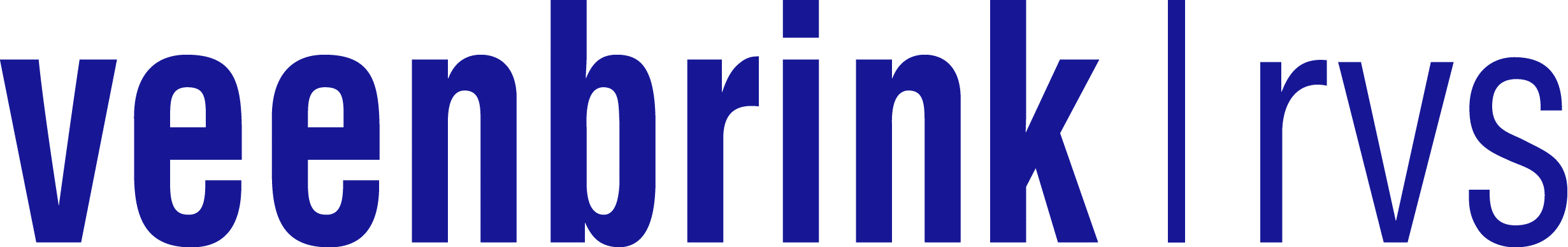 INTRODUCTIE VAN VEENBRINK RVS
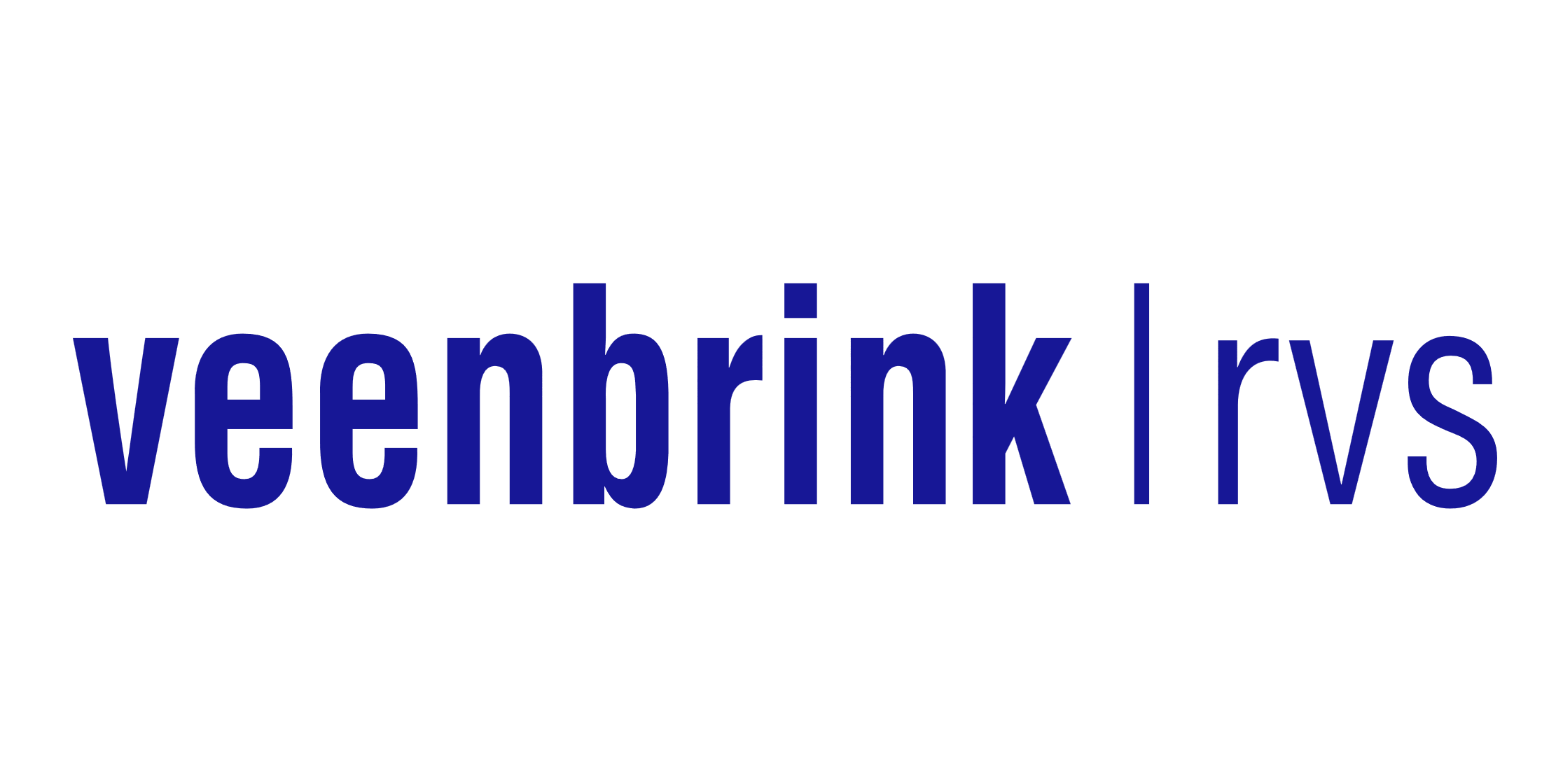 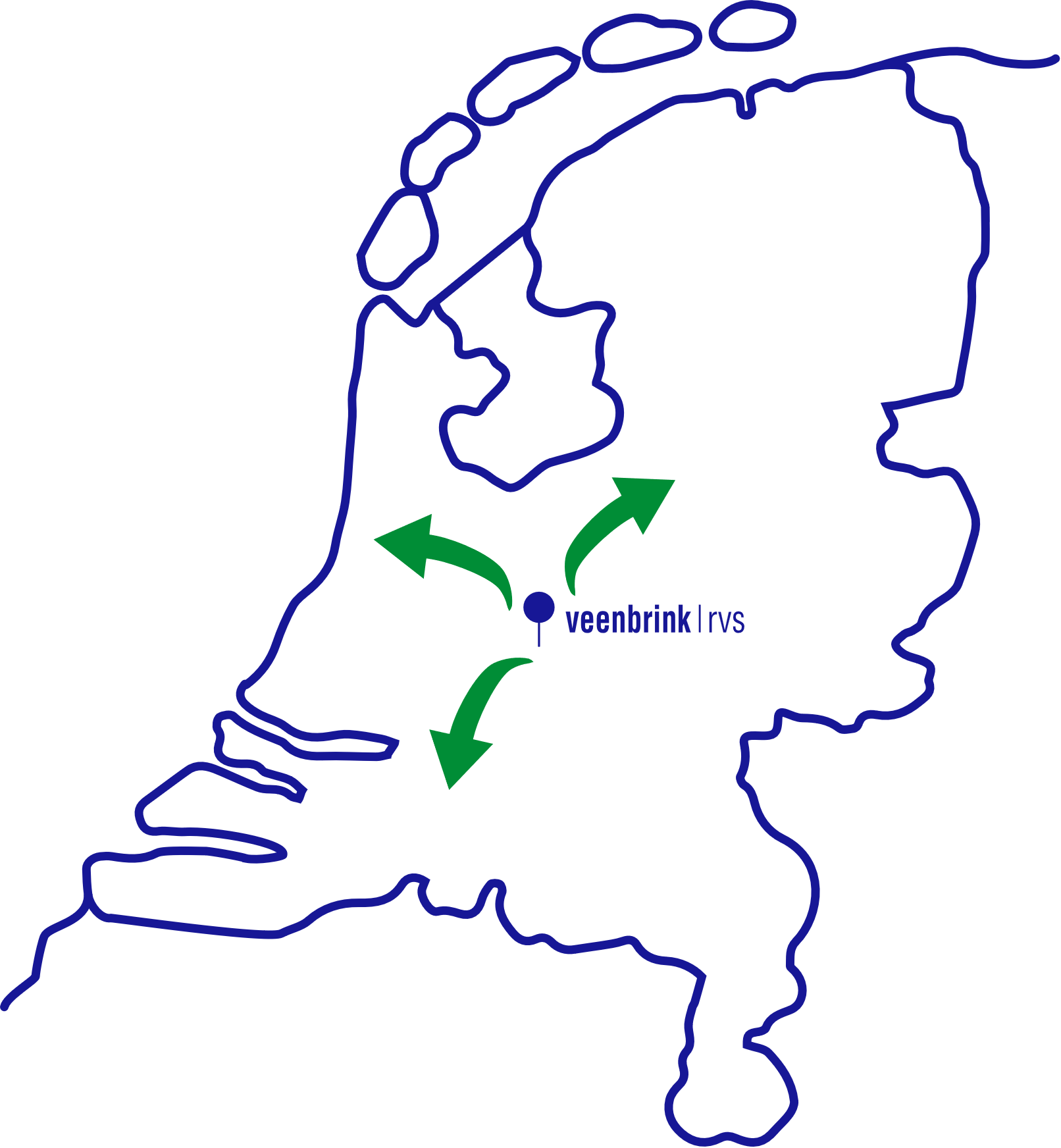 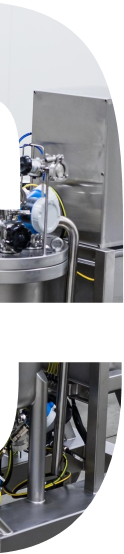 FLEXIBEL
SNEL
Tank- en machinebouwer
Kwalitatief hoogwaardige procesapparatuur 
Kleine en middelgrote installaties 
Gevestigd in Montfoort
Personeelsbestand van 30 personen
VAKMAN-
SCHAP
DESKUNDIG
KWALITEIT
1991
BETROKKEN
ONTZORGEN
Onze
Kernwaarde
3
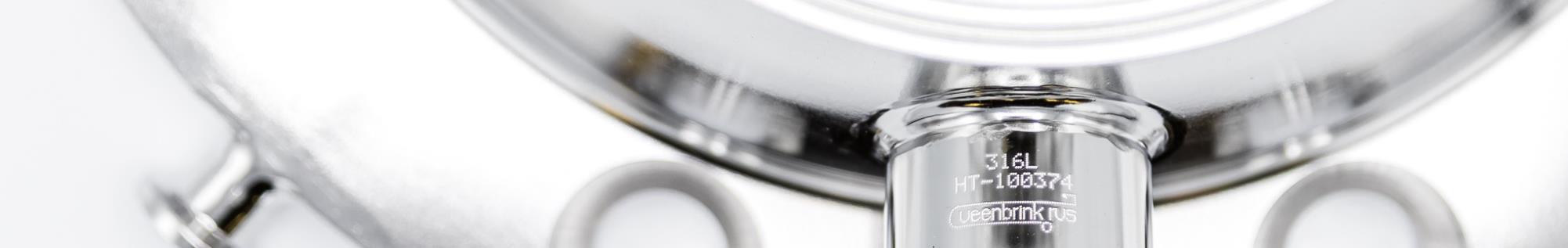 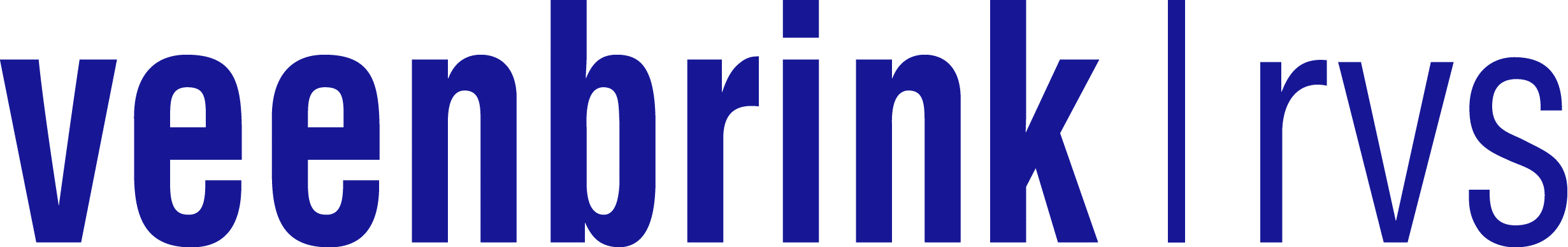 WAT WE DOEN
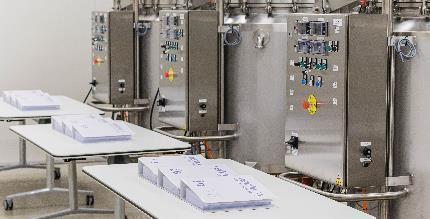 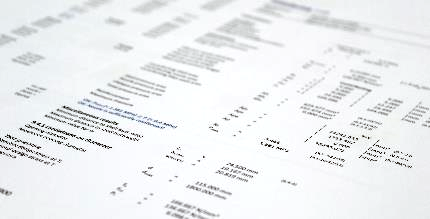 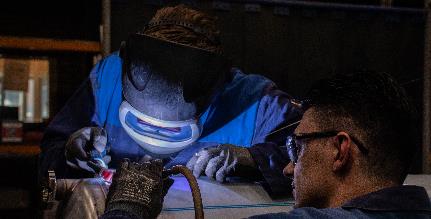 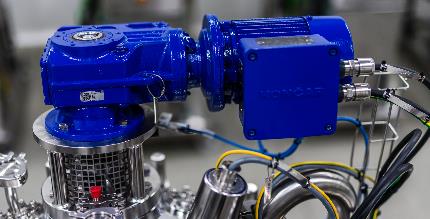 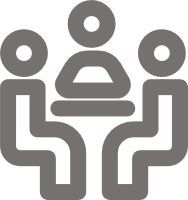 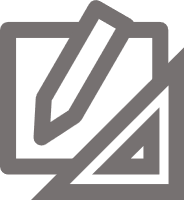 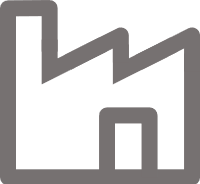 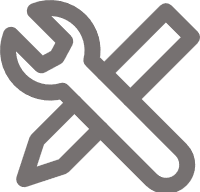 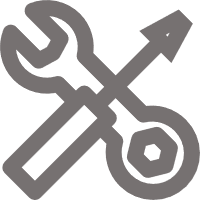 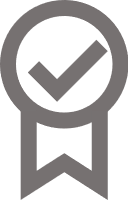 Projectmanagement
Ontwerpen
Produceren
Modificeren en repareren
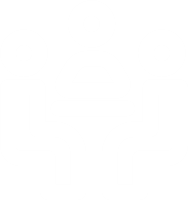 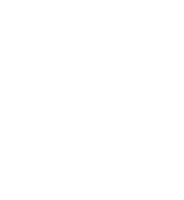 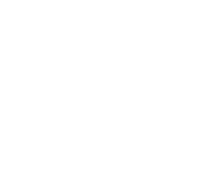 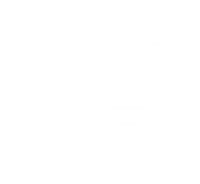 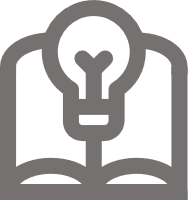 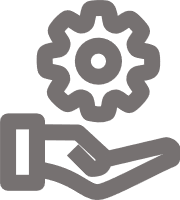 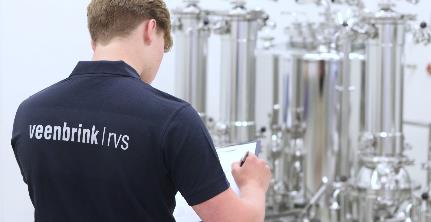 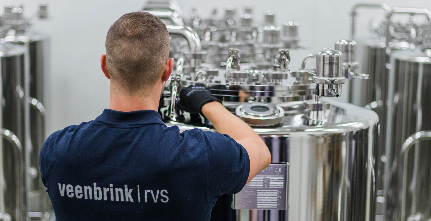 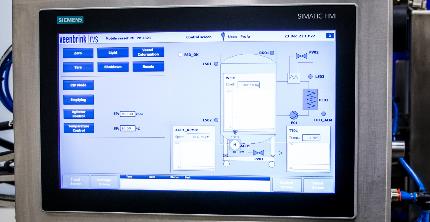 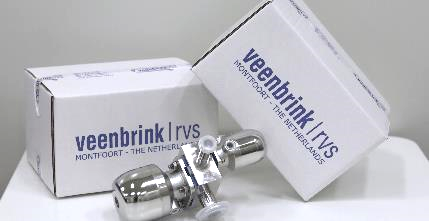 Installeren en (de-) monteren
Valideren
Training
Service en onderhoud
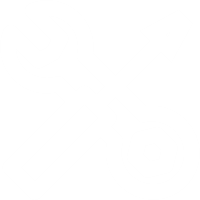 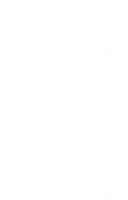 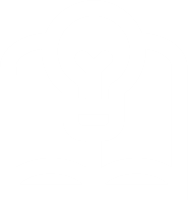 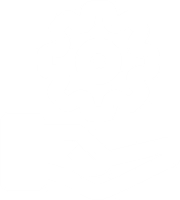 4
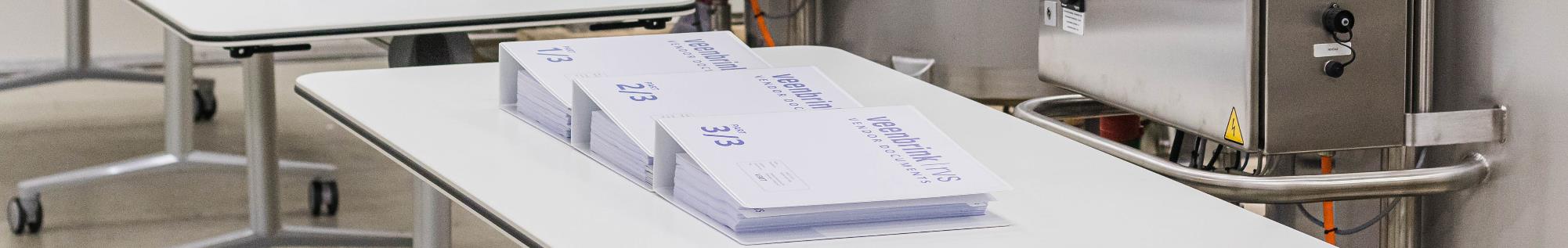 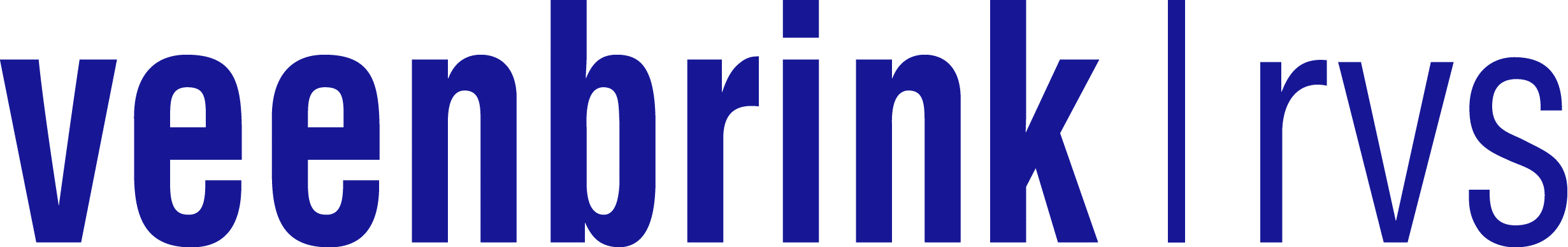 WAT WE DOEN
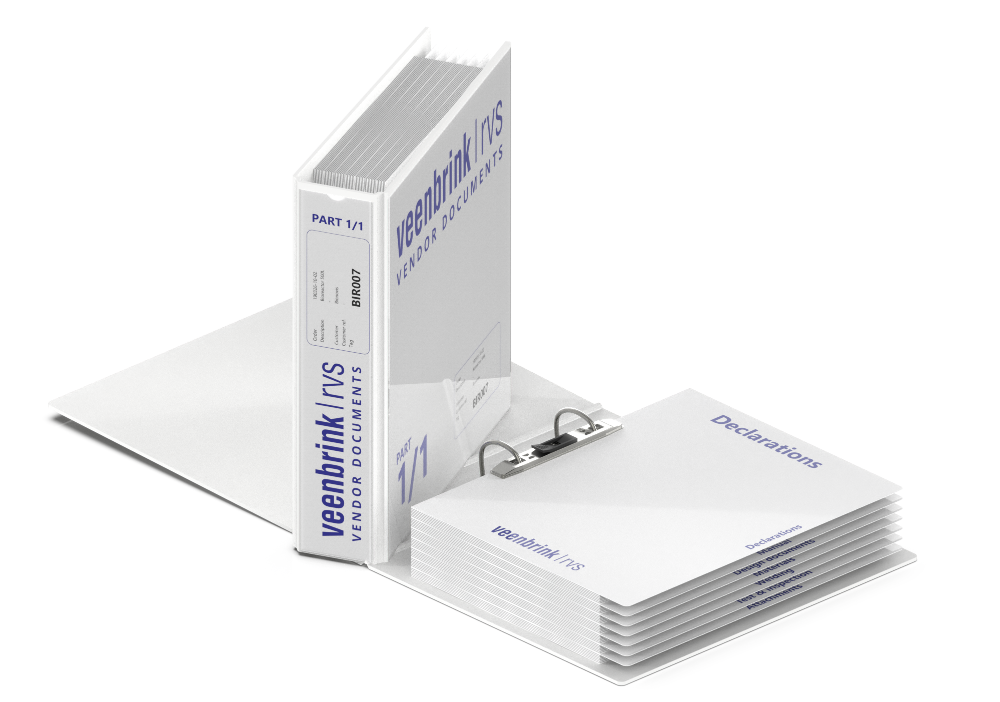 PROJECTMANAGEMENT
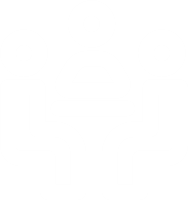 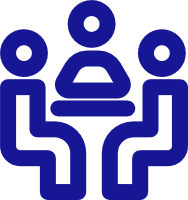 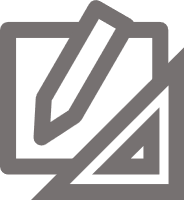 Periodieke meetings
Afbakening scope
Beheer planning
Just-in-time organisatie van mensen en middelen
Kwaliteitsbeheer door QA-coördinator
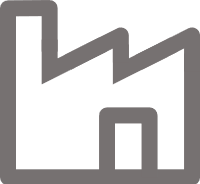 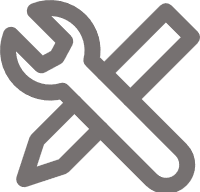 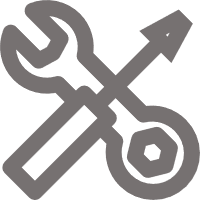 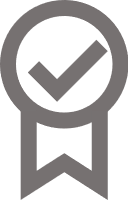 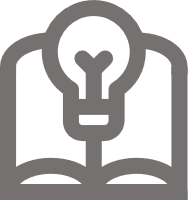 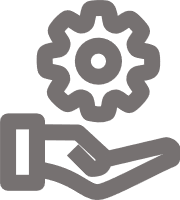 5
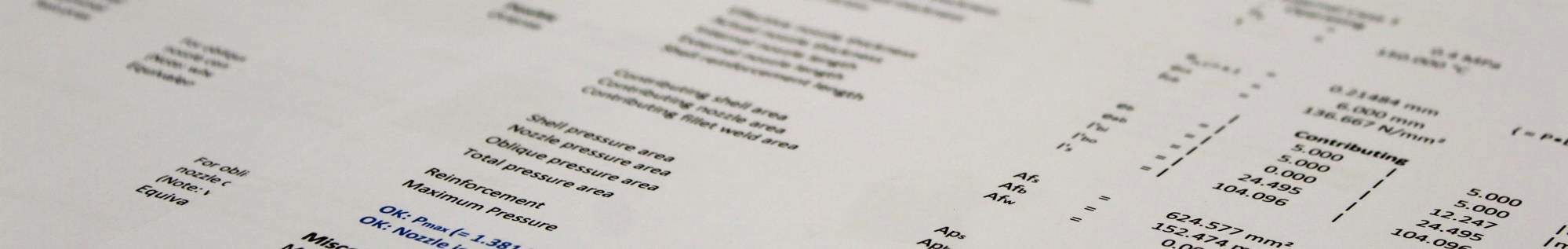 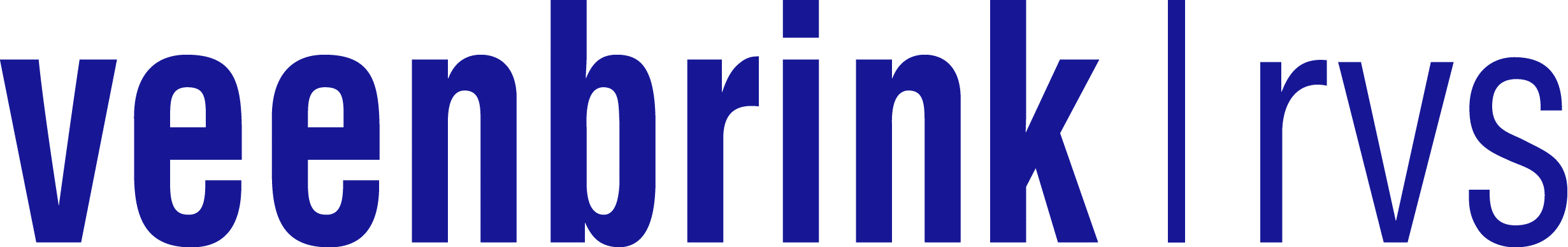 WAT WE DOEN
Design & Construction
Testing & Validation
ONTWERPEN
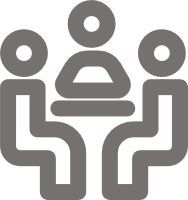 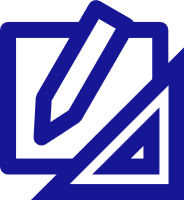 VERIFICATION & 
VALIDATION
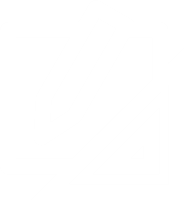 P&ID
URS
PQ
HAZOP
PFD
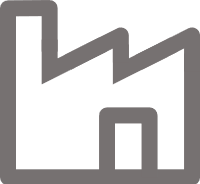 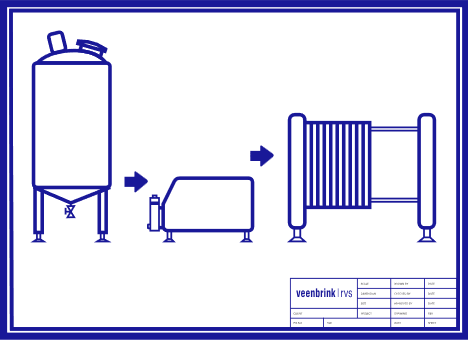 PFD (Process Flow Diagram)
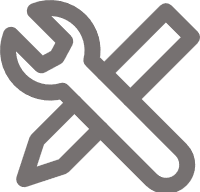 RTM
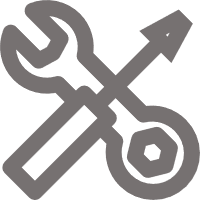 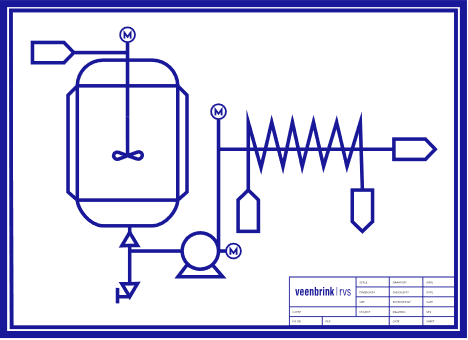 P&ID (Piping & Instrumentation Diagram)
FDS
OQ
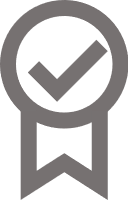 Qualification
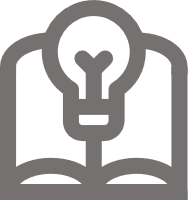 Mechanical
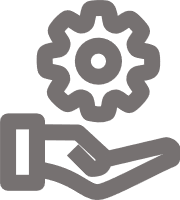 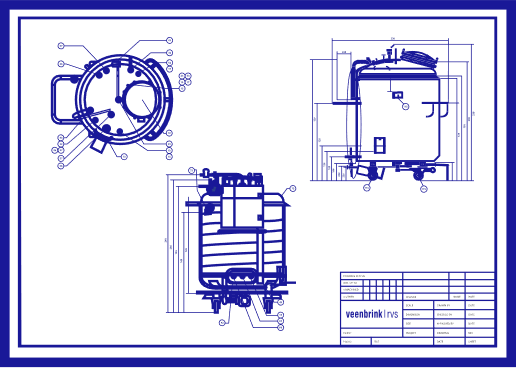 HDS
TDS
IQ
SDS
Electrical
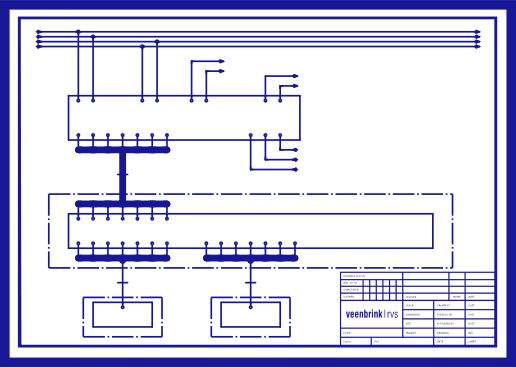 Design
FAT   SAT
DQ
Automation
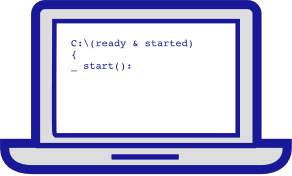 Commissioning
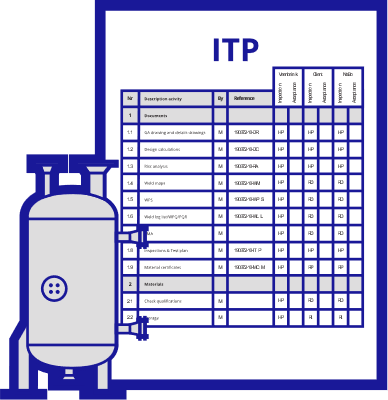 Mechanical
Electrical
Automation
ITP (Inspection & Test Plan)
Production
ITP
6
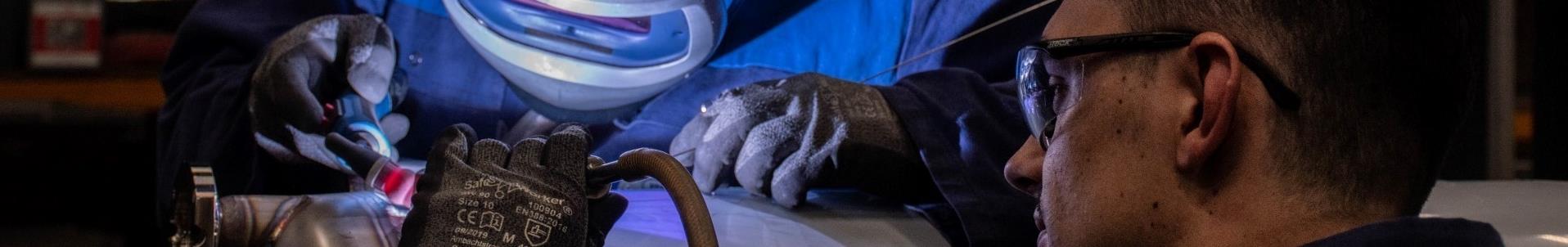 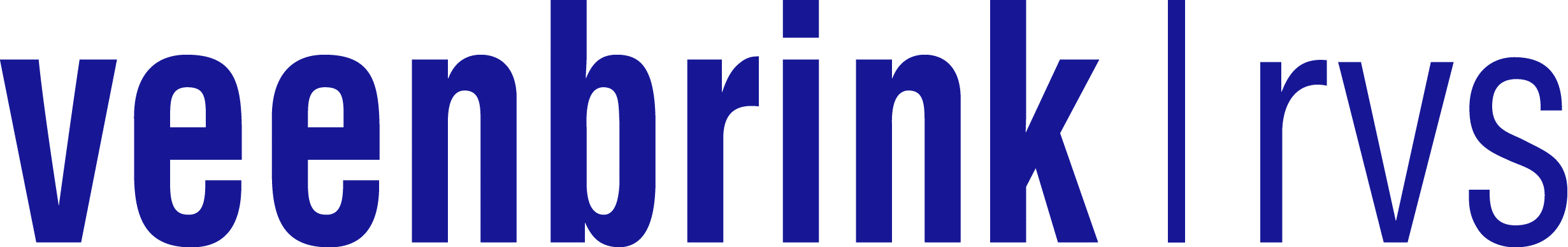 WAT WE DOEN
De productie begint met goedgekeurde tekeningen en een inspectie- en testplan (ITP)
PRODUCEREN
Vervormen
	Knippen, Walsen, Zetten, Boren, Tappen
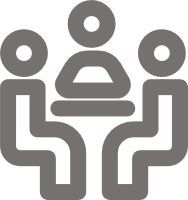 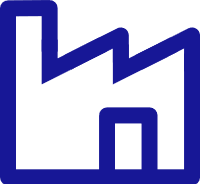 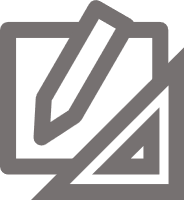 Exotische legeringen
	Hastelloy, (super) Duplex, Nikkel
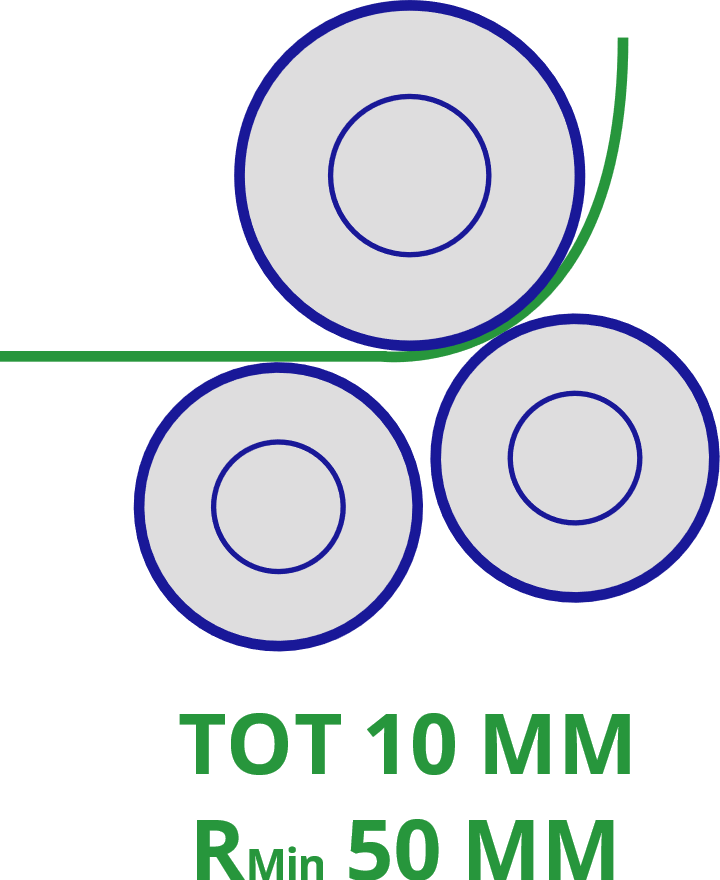 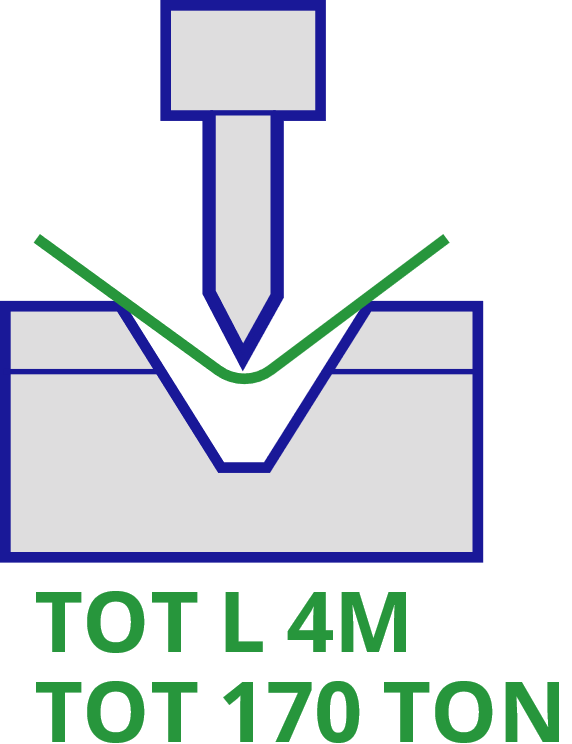 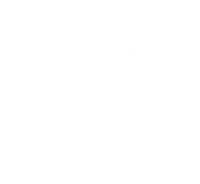 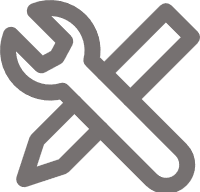 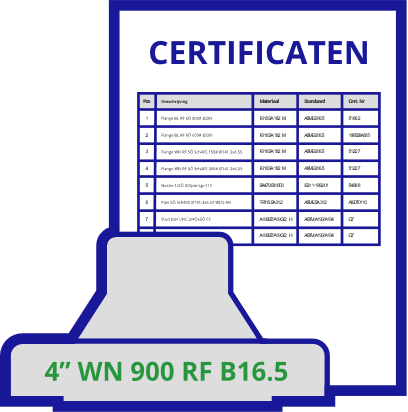 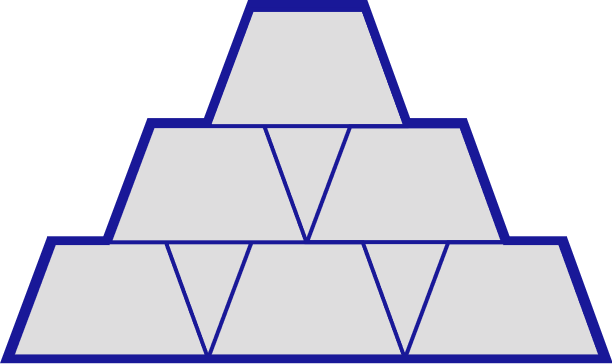 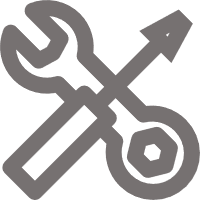 DUPLEX
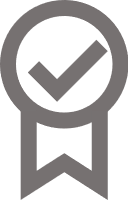 SUPERDUPLEX
304(L)
HASTELOY C276
316(L)
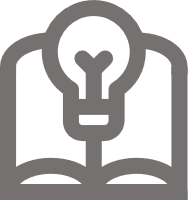 HASTELOY C22
TOT 10 MM
TOT L 4M
NIKKEL 200
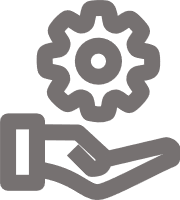 RMin 50 MM
TOT 170 TON
INCOLOY 800
Lassen
	TIG, MIG, Plasma, Orbitaal
Afwerken
	Slijpen, Schuren, Polijsten, Borstelen, Stralen
Testen
	ITP, NDT, Acceptatie, Kwalificatie
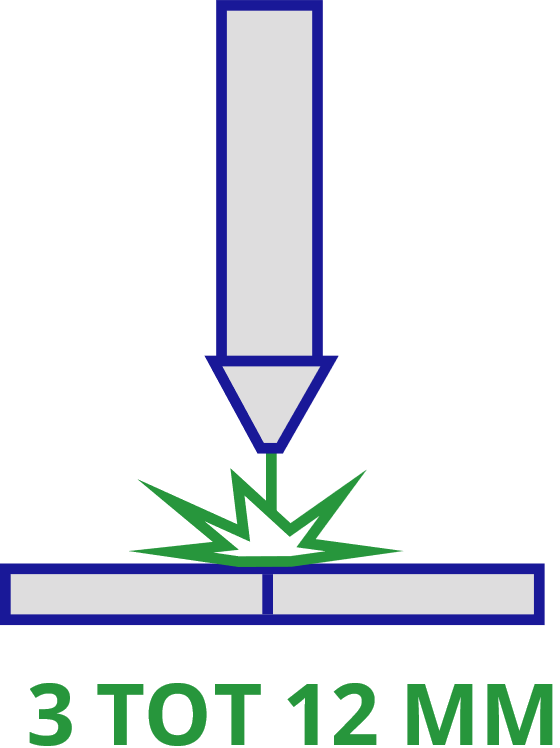 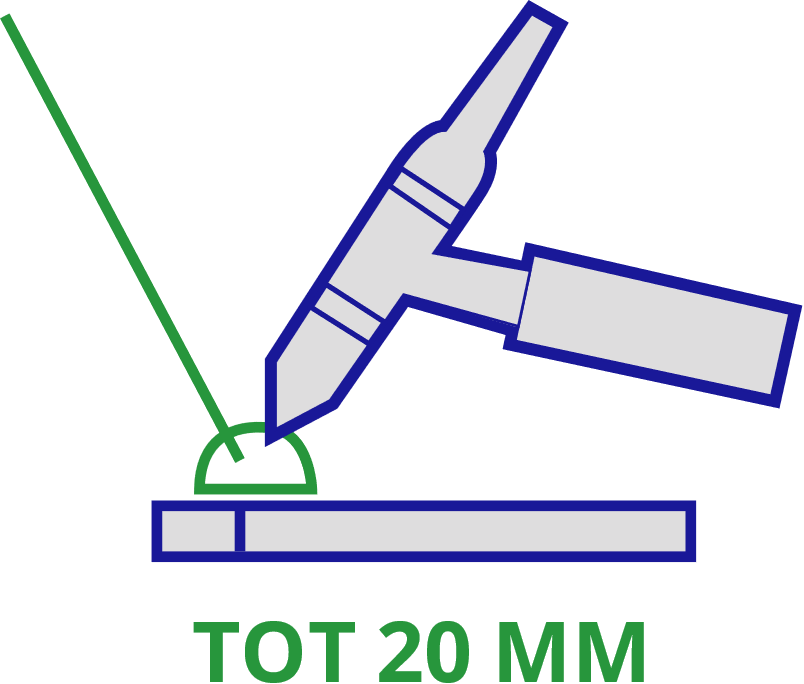 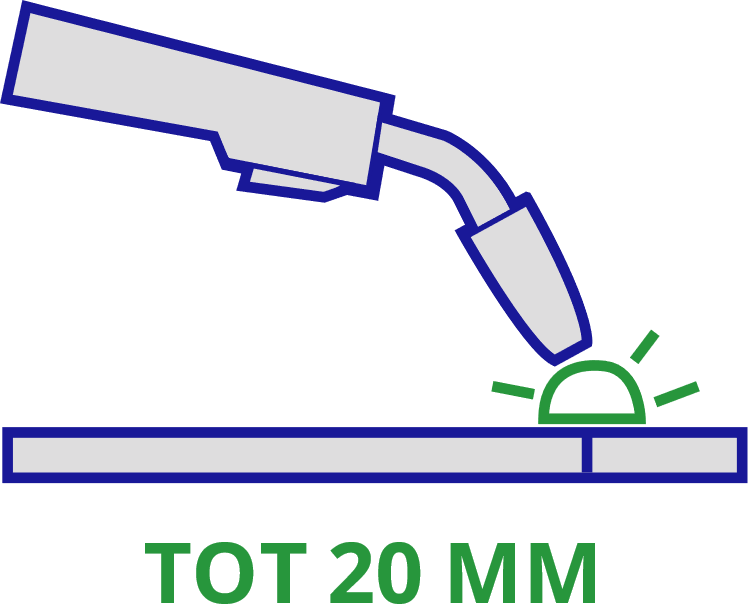 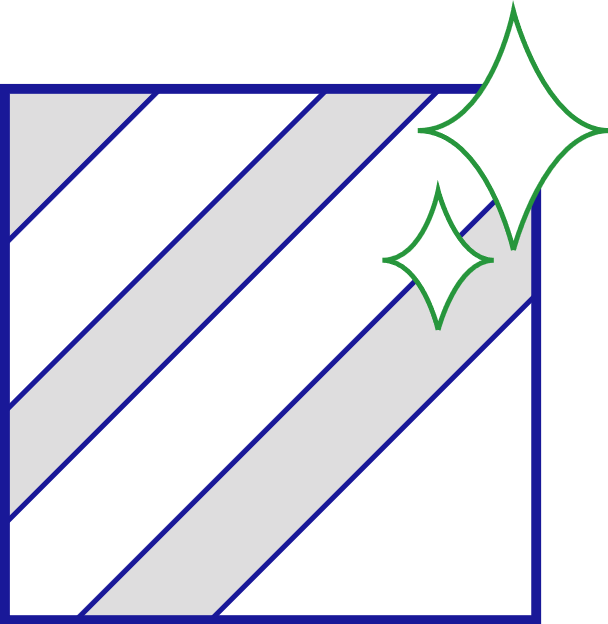 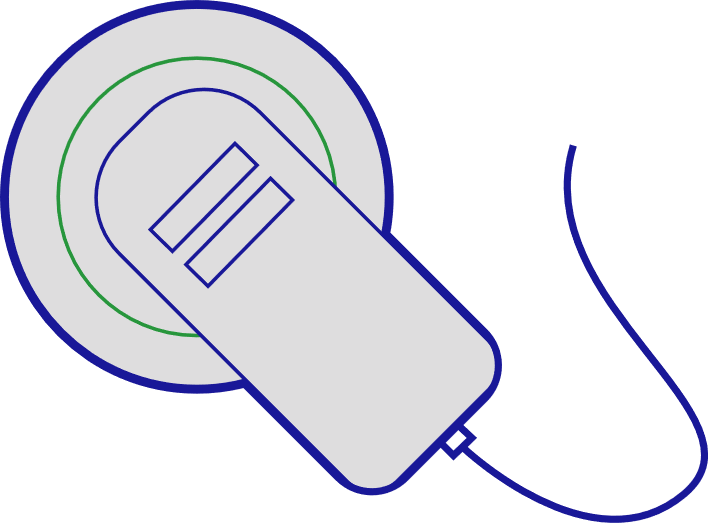 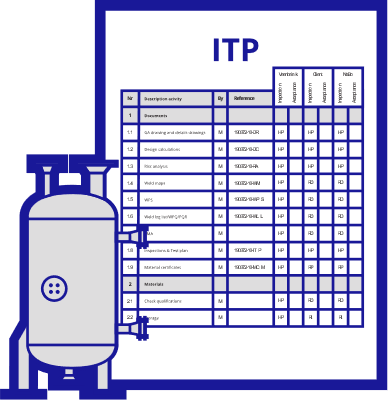 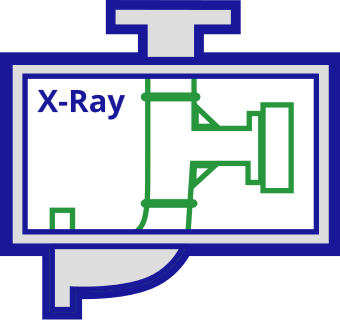 3 TOT 12 MM
TOT 20 MM
TOT 20 MM
TOT 0,1 µm
7
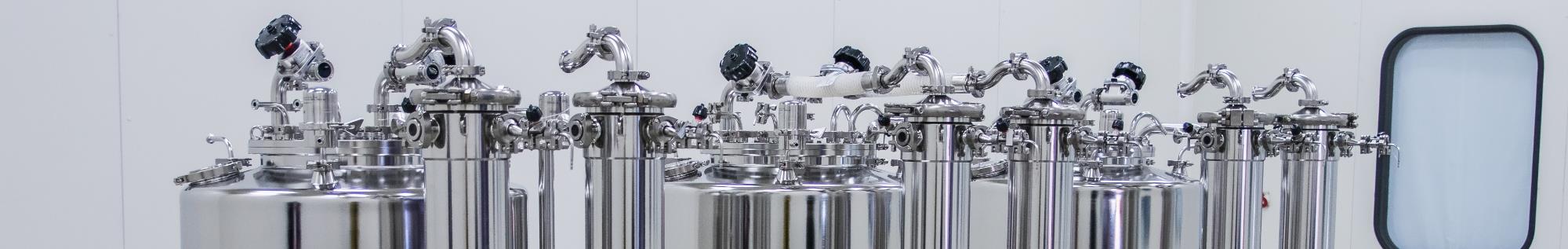 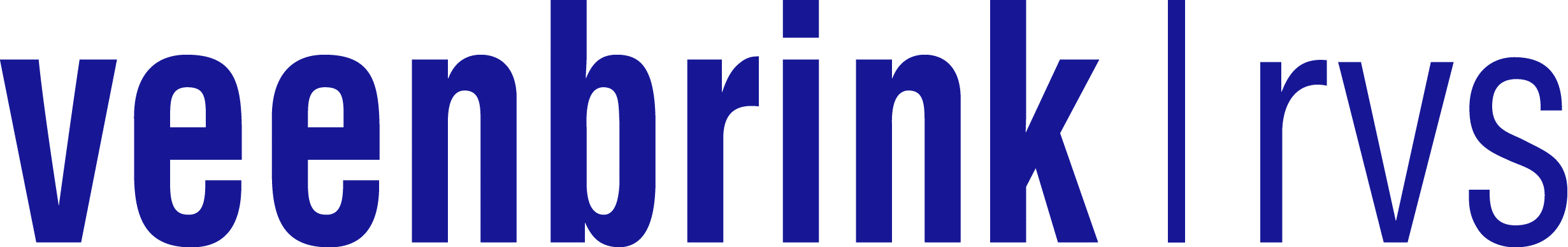 WAT WE DOEN
MODIFICEREN EN REPAREREN
INSTALLEREN & (DE-) MONTEREN
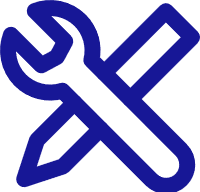 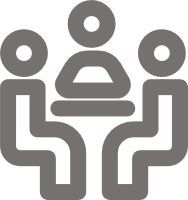 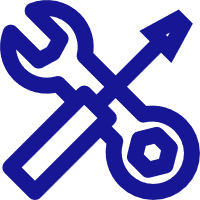 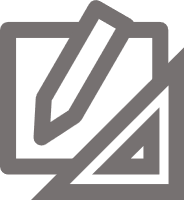 Wij modificeren en repareren uw apparatuur met minimale doorlooptijd naar de hoogste afwerkingsgraad, in lijn met alle geldende normen en richtlijnen.
Ons ervaren team staat klaar voor het installeren en (de-) monteren van uw apparatuur: in onze geavanceerde FAT-ruimte of bij u op locatie.
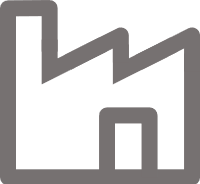 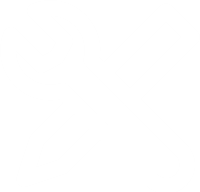 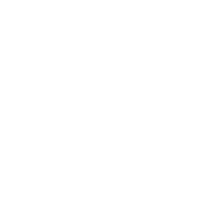 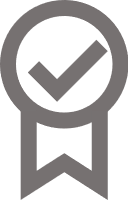 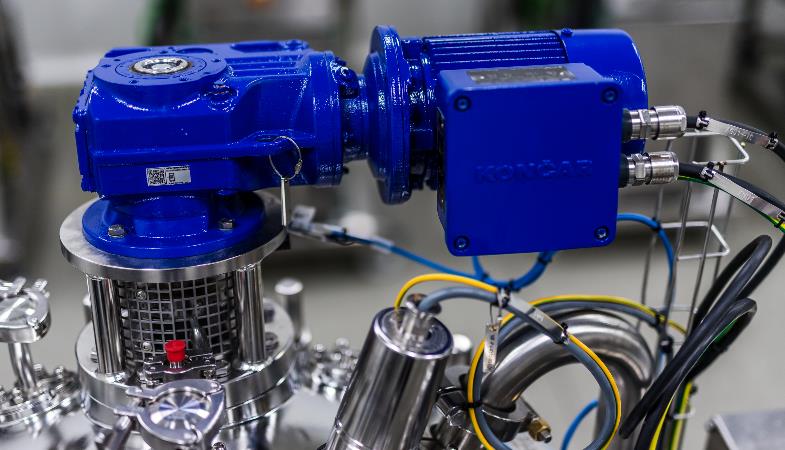 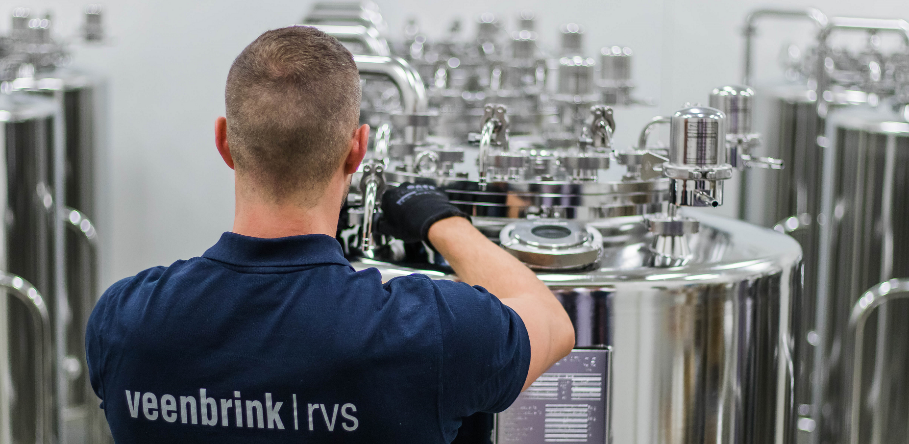 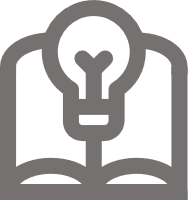 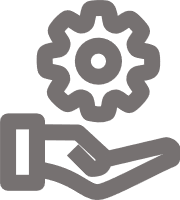 8
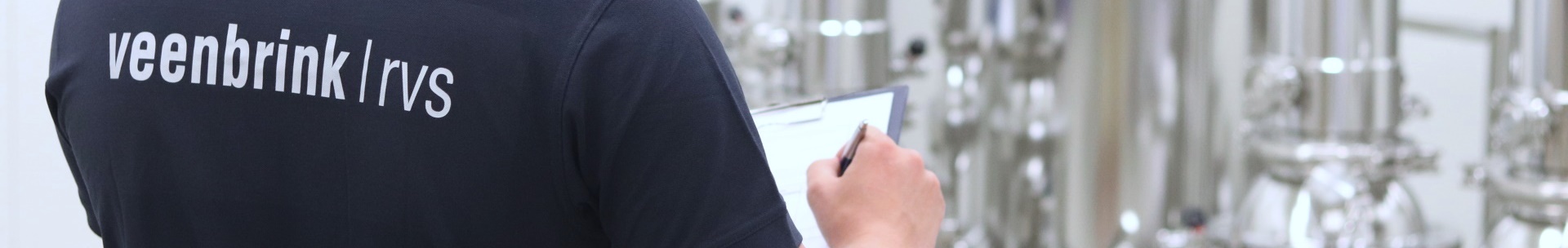 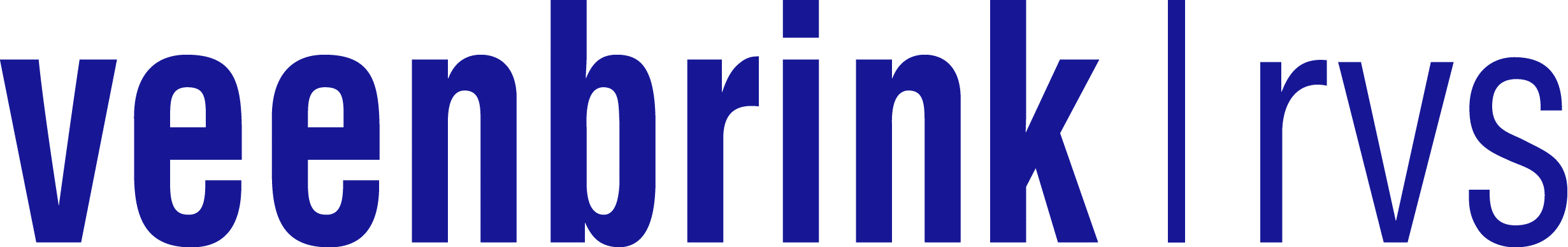 WAT WE DOEN
Design & Construction
Testing & Validation
VALIDEREN
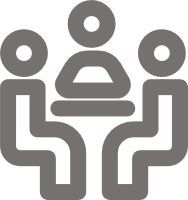 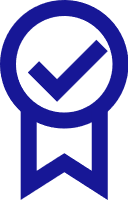 VERIFICATION & 
VALIDATION
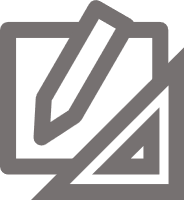 P&ID
URS
PQ
HAZOP
PFD
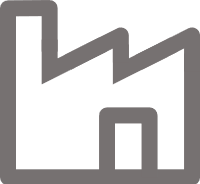 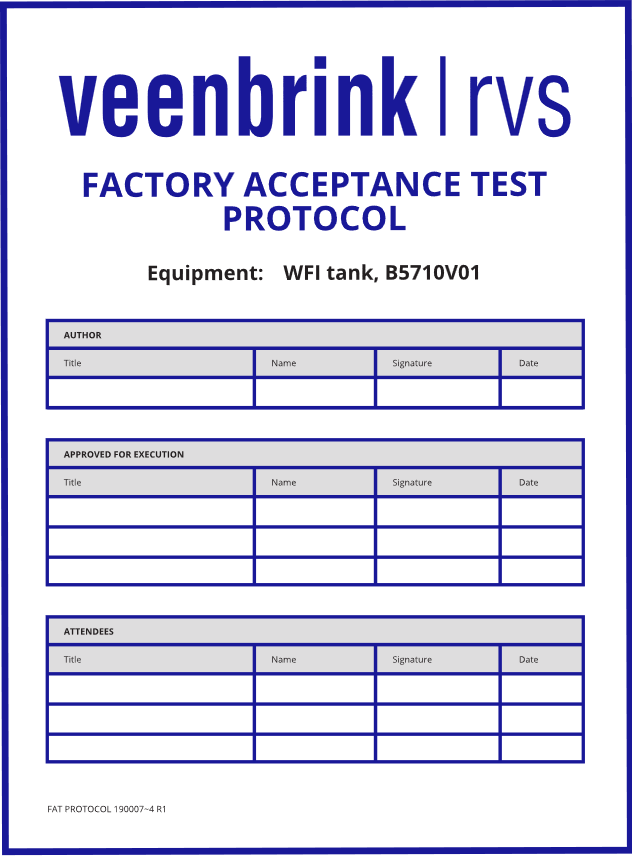 FAT (Factory Acceptance Test)
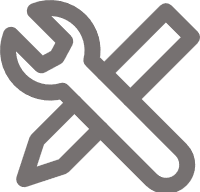 RTM
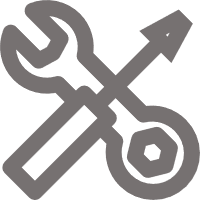 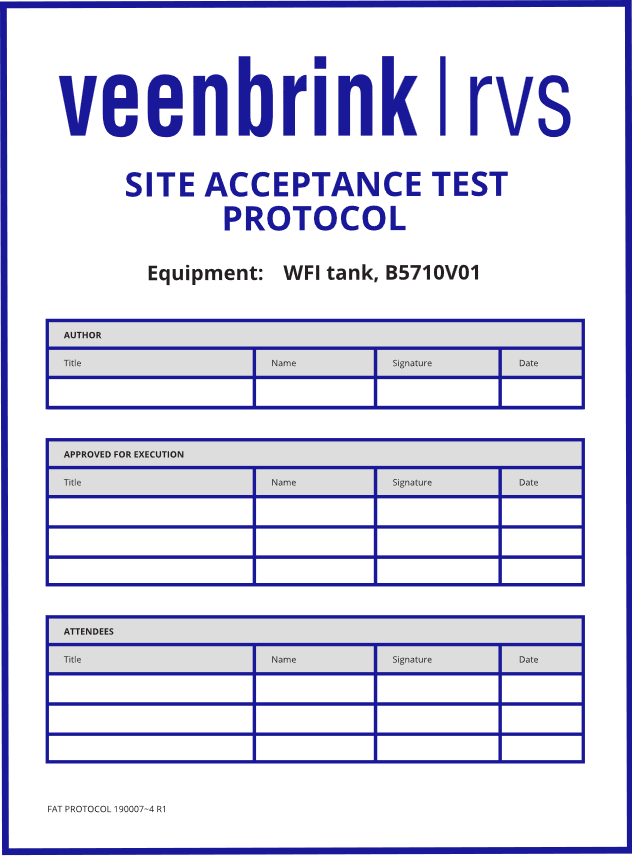 FDS
OQ
SAT (Site Acceptance Test)
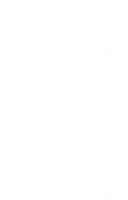 Qualification
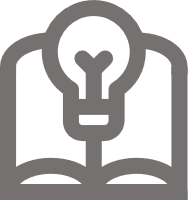 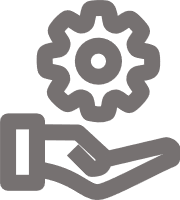 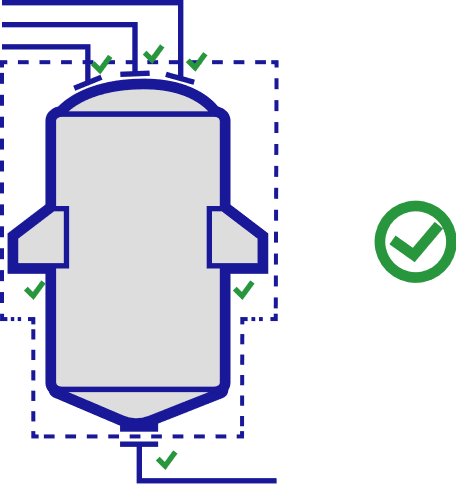 IQ (Installation Qualification)
HDS
TDS
IQ
SDS
OQ (Operational Qualification)
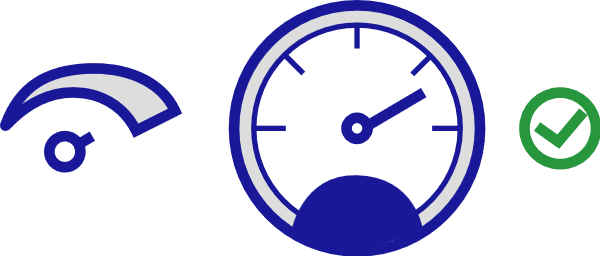 Design
FAT
SAT
DQ
Commissioning
PQ (Performance Qualification)
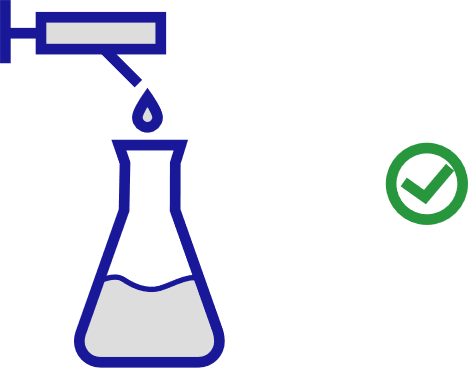 Mechanical
Electrical
Automation
Production
ITP
9
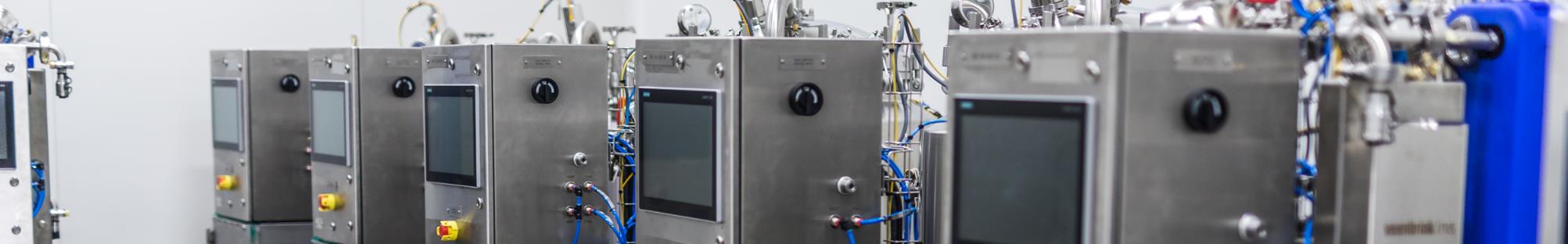 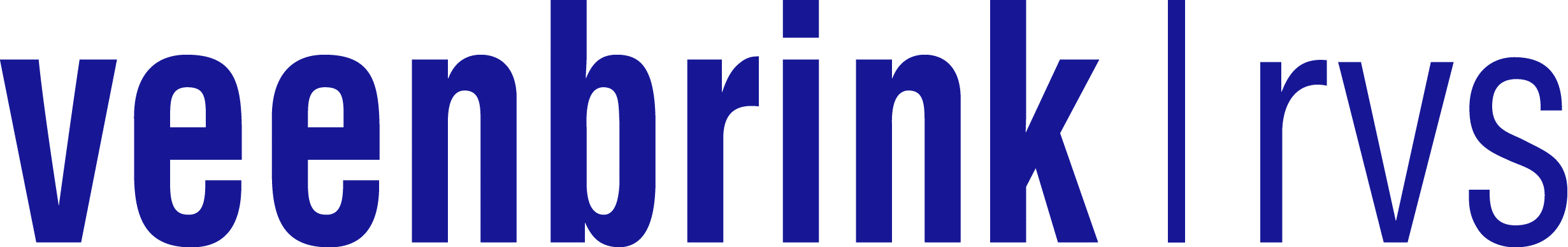 WAT WE DOEN
TRAINING
SERVICE EN ONDERHOUD
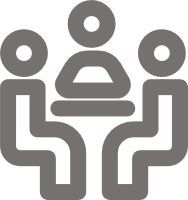 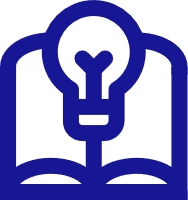 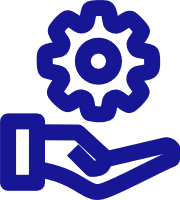 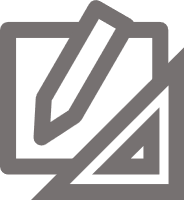 Naast de reguliere installatie- en onderhoudshandleidingen, bieden onze trainingen een grondige uitleg over het gebruik en onderhoud van uw procesapparatuur.
Wij bieden periodieke onderhoudsdiensten voor uw procesapparatuur, waarmee ons ervaren team problemen met uw apparatuur vermijdt of oplost en de betrouwbaarheid en levensduur maximaliseert.
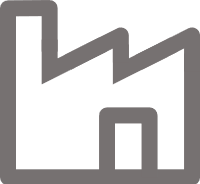 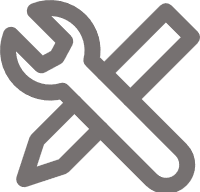 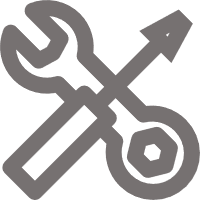 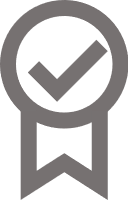 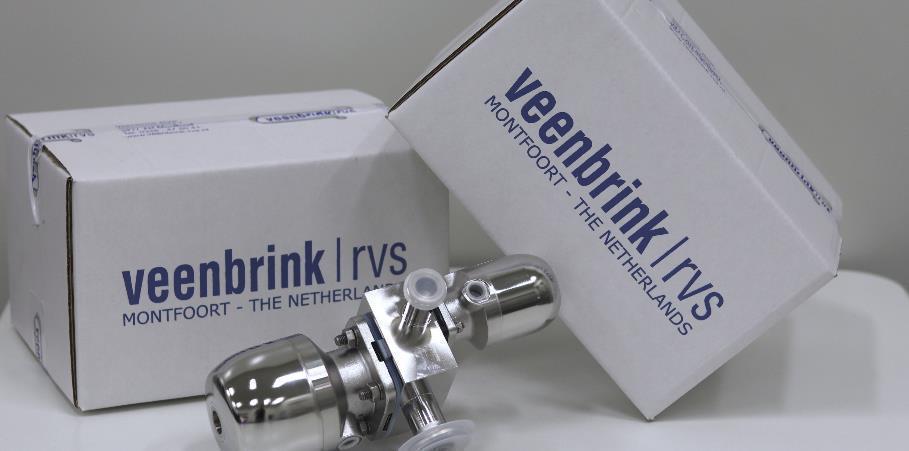 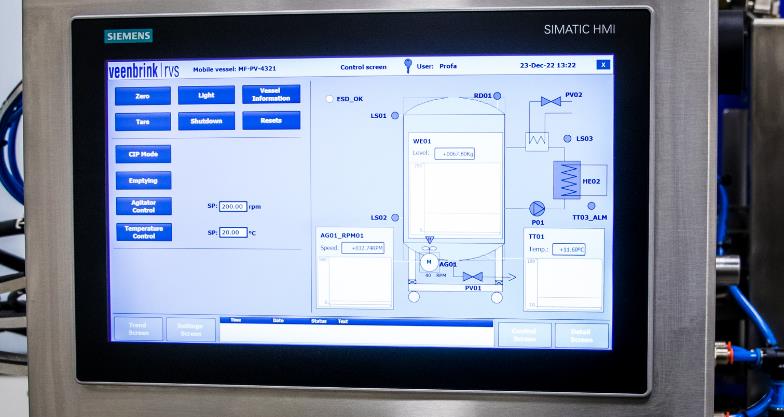 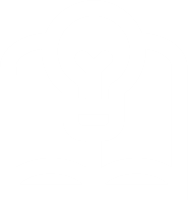 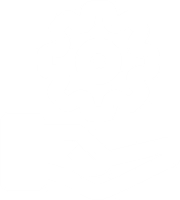 10
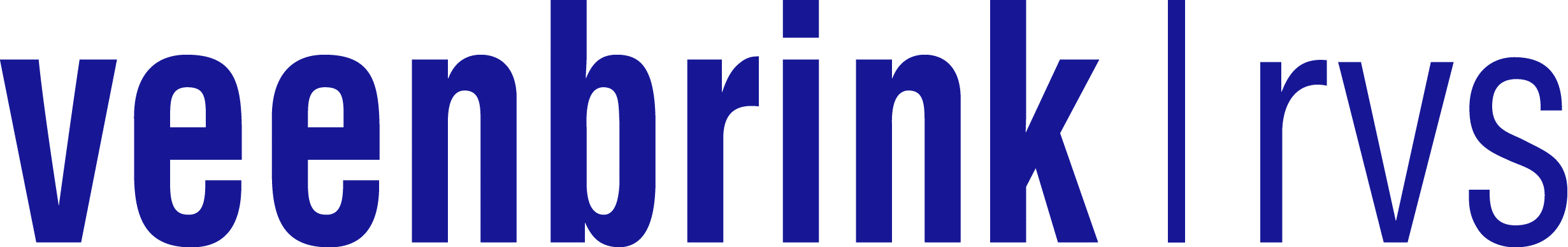 PRODUCTAANBOD
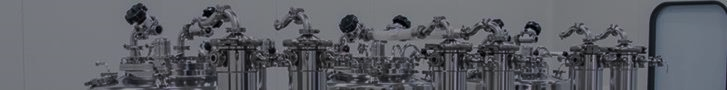 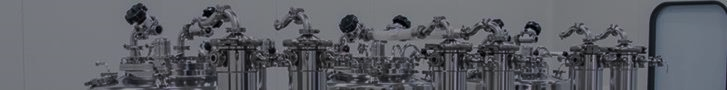 PROCES- EN BEREIDINGSAPPARATUUR
PROCES- EN BEREIDINGSAPPARATUUR
Veenbrink RVS is een gespecialiseerde tank- en machinebouwer binnen de procesindustrie. Wij leveren een groot scala aan procesapparatuur om een diversiteit in media in te bereiden en op te slaan.
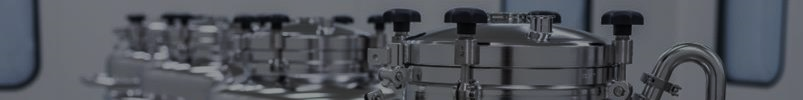 OPSLAG- EN BUFFERAPPARATUUR
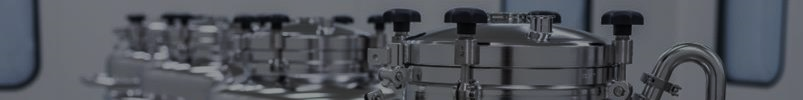 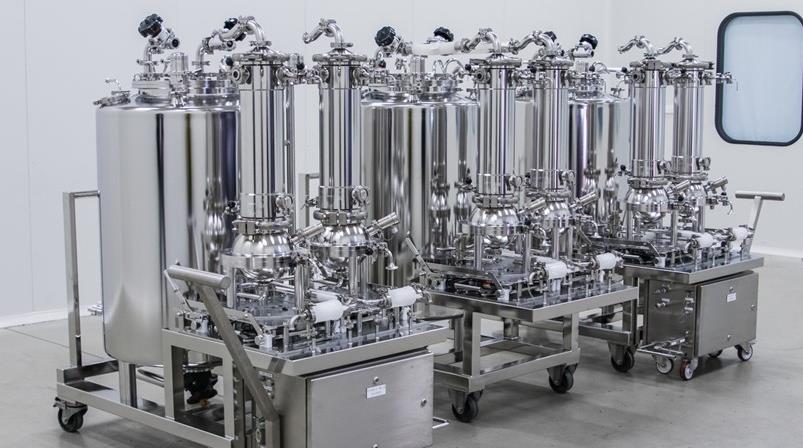 SKIDBOUW
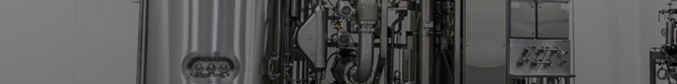 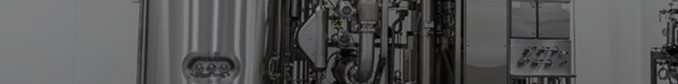 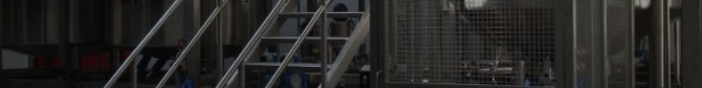 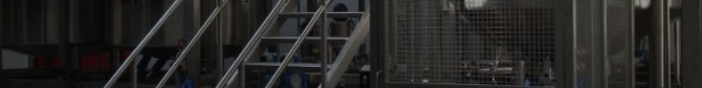 BORDESSEN
TRANSPORT- EN HULPMIDDELEN
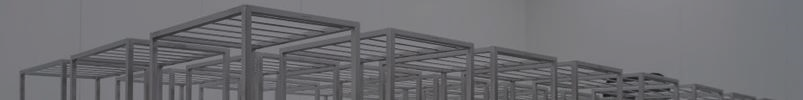 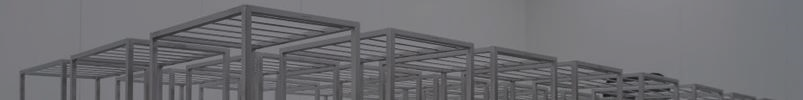 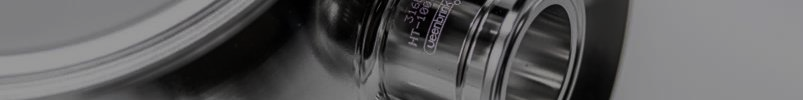 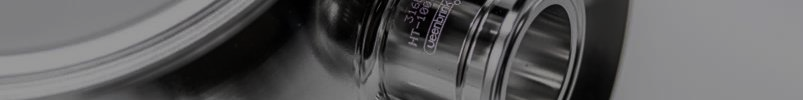 PROCESCOMPONENTEN
11
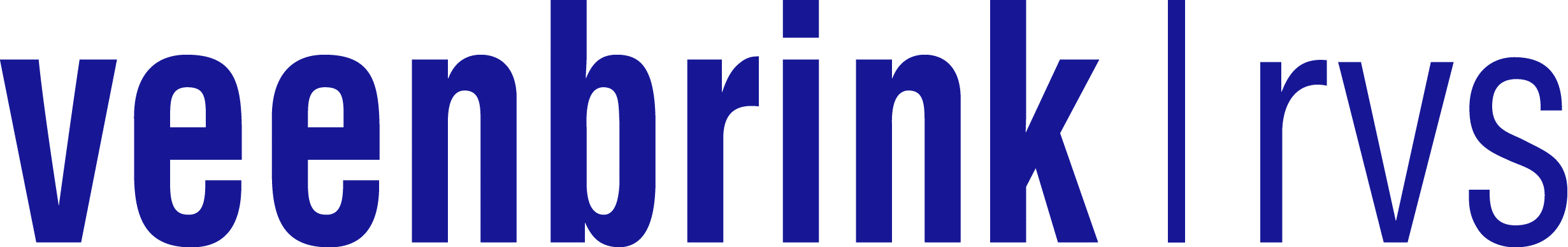 PRODUCTAANBOD
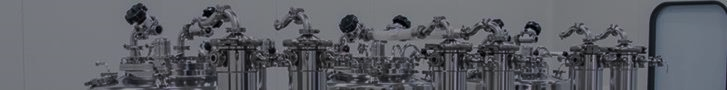 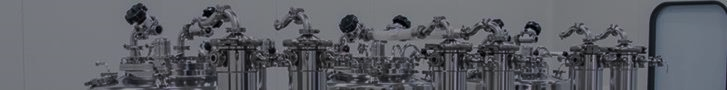 OPSLAG- EN BUFFERAPPARATUUR
PROCES- EN BEREIDINGSAPPARATUUR
Veenbrink RVS ontwerpt en produceert opslag- en buffertanks, zowel enkelwandig als geïsoleerd en voorzien van alle benodigde procesaansluitingen in termen van beveiliging, reiniging, homogeniseren, monstername of toegang en inspectie.
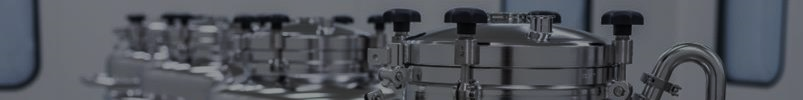 OPSLAG- EN BUFFERAPPARATUUR
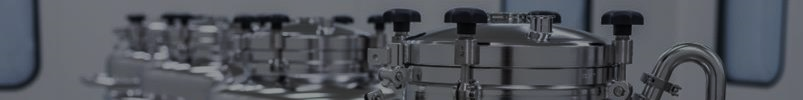 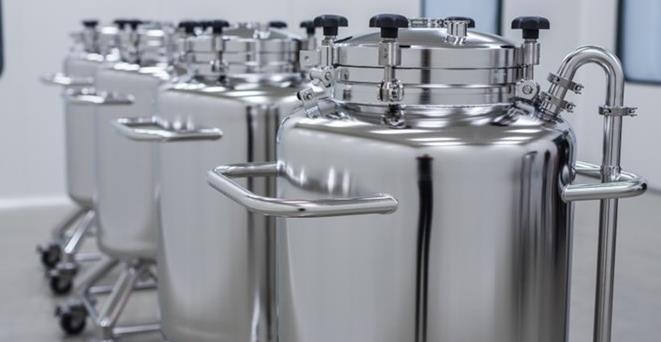 SKIDBOUW
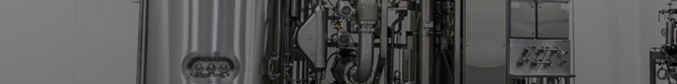 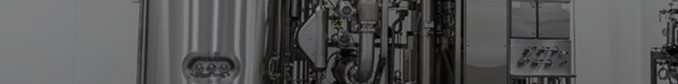 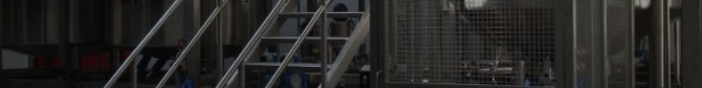 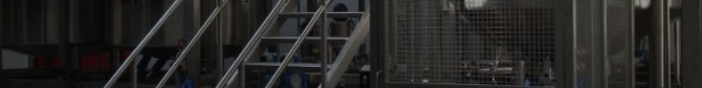 BORDESSEN
TRANSPORT- EN HULPMIDDELEN
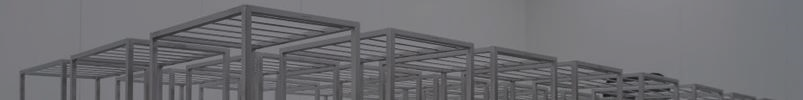 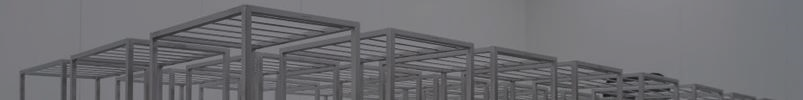 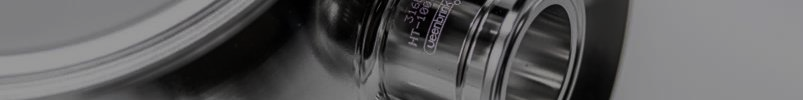 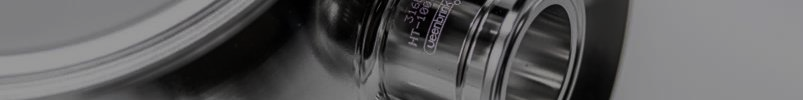 PROCESCOMPONENTEN
12
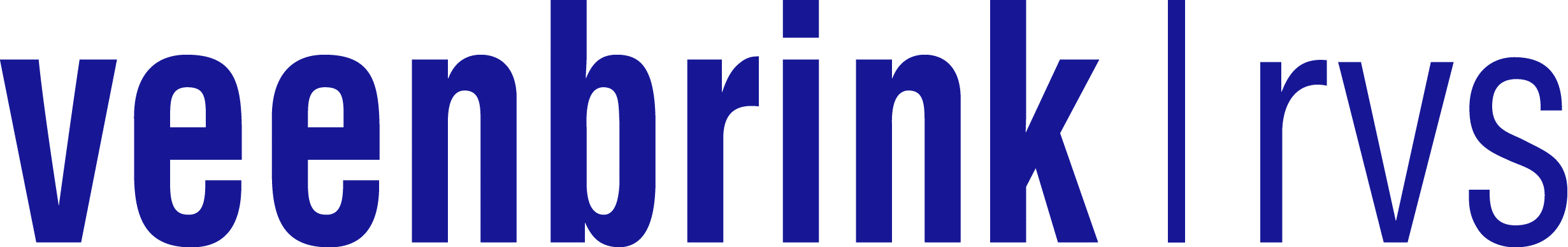 PRODUCTAANBOD
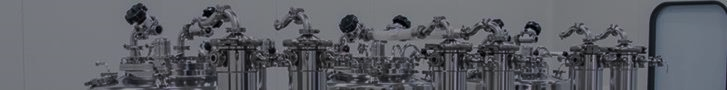 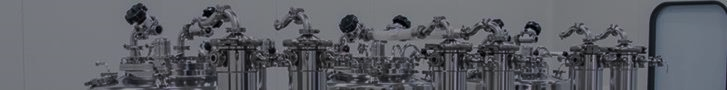 SKIDBOUW
PROCES- EN BEREIDINGSAPPARATUUR
Naast losse procesapparatuur ontwerpt en produceert Veenbrink RVS ook geïntegreerde totaaloplossingen in een compleet skid, waarbij tanks, kleppen, pompen, instrumentatie, appendages en verbindend leidingwerk naadloos op elkaar aansluiten en plug-and-play wordt opgeleverd.
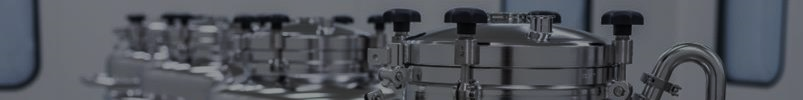 OPSLAG- EN BUFFERAPPARATUUR
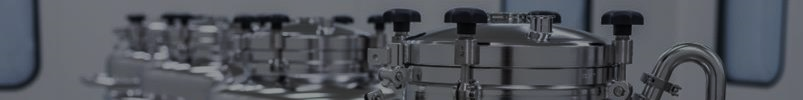 SKIDBOUW
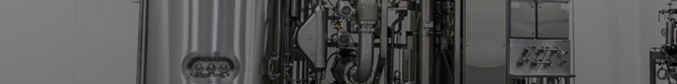 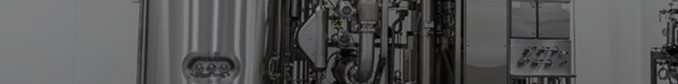 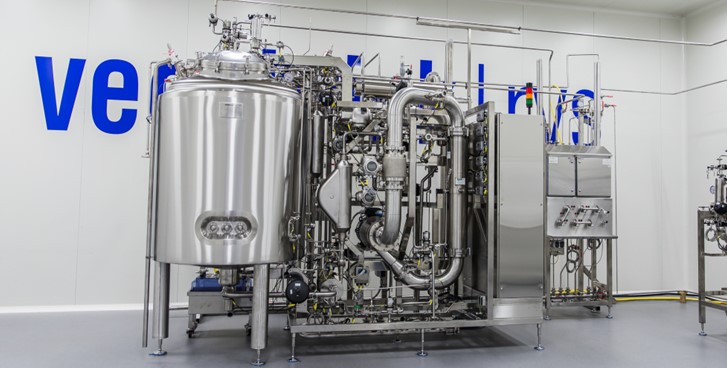 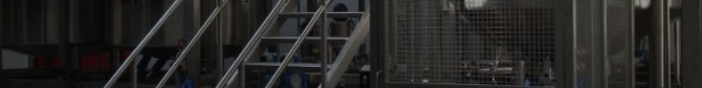 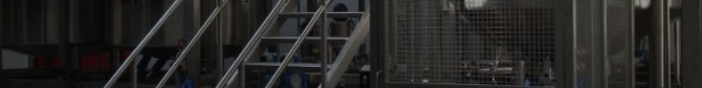 BORDESSEN
TRANSPORT- EN HULPMIDDELEN
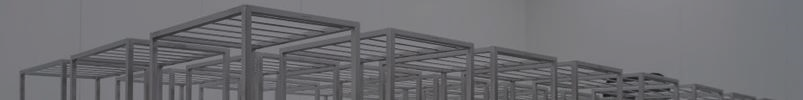 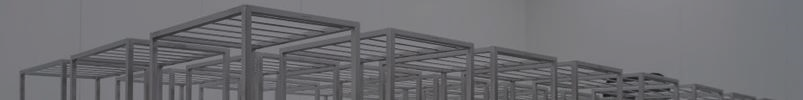 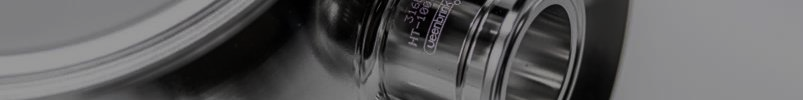 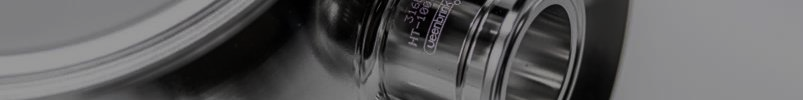 PROCESCOMPONENTEN
13
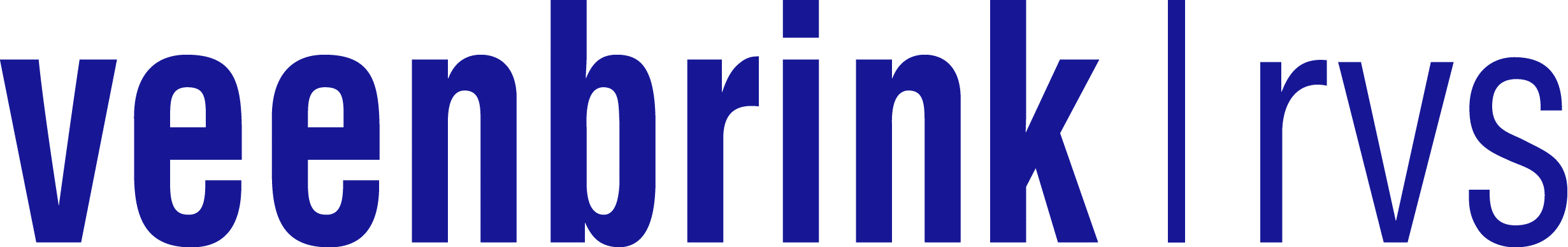 PRODUCTAANBOD
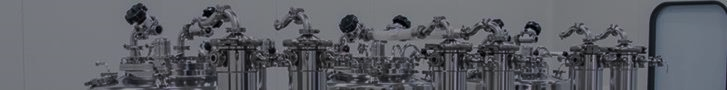 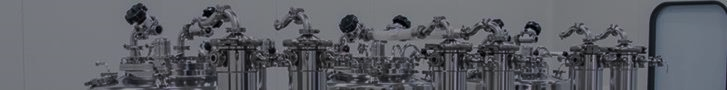 BORDESSEN
PROCES- EN BEREIDINGSAPPARATUUR
Veenbrink RVS levert maatwerk bordessen voor veilige en efficiënte toegang tot diverse installaties en ruimtes. Onze bordessen worden ontworpen en gebouwd volgens de hoogste normen voor stabiliteit en veiligheid, met aandacht voor ergonomie en gebruiksgemak.
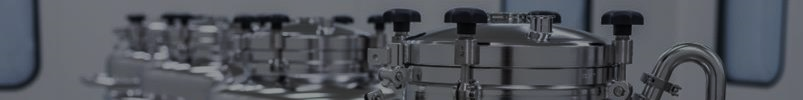 OPSLAG- EN BUFFERAPPARATUUR
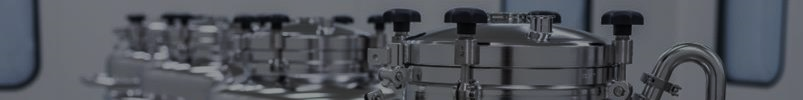 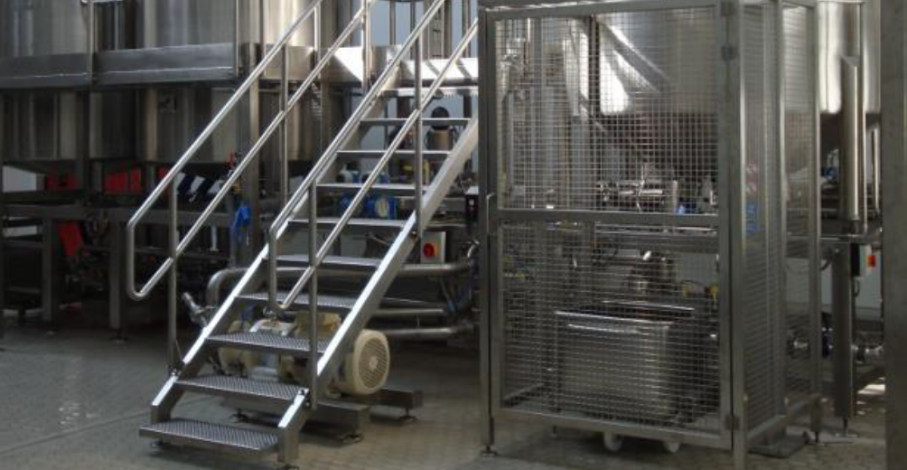 SKIDBOUW
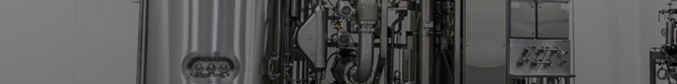 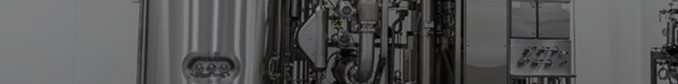 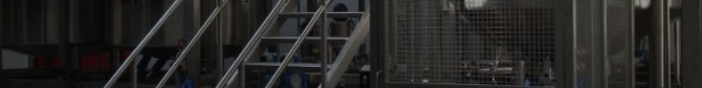 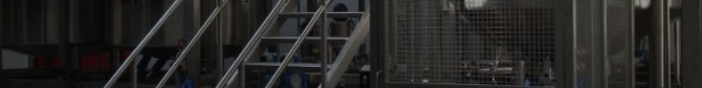 BORDESSEN
TRANSPORT- EN HULPMIDDELEN
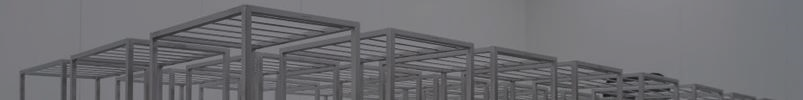 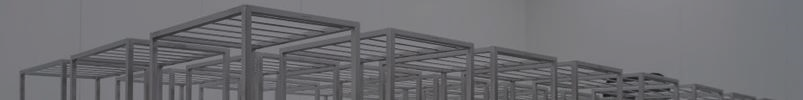 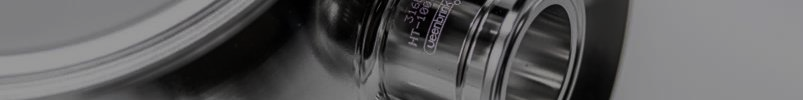 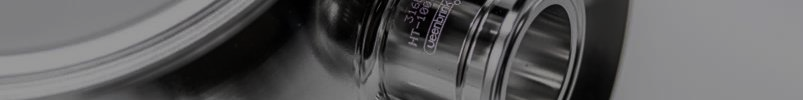 PROCESCOMPONENTEN
14
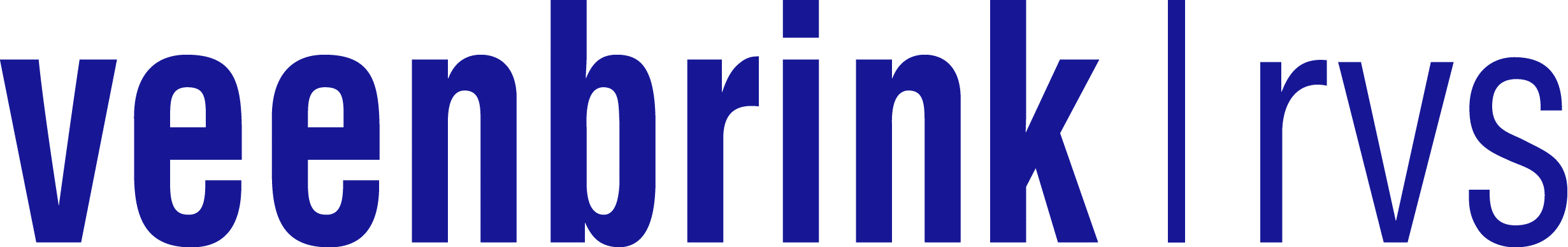 PRODUCTAANBOD
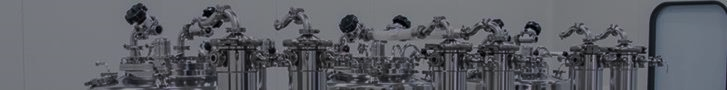 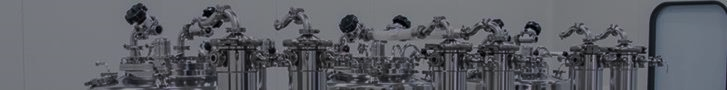 TRANSPORT- EN HULPMIDDELEN
PROCES- EN BEREIDINGSAPPARATUUR
Wij leveren transport- en hulpmiddelen op maat, bijvoorbeeld om diverse media of tanks te transporteren van en naar diverse ruimtes of locaties.
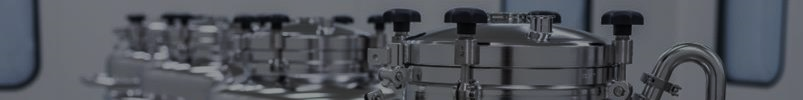 OPSLAG- EN BUFFERAPPARATUUR
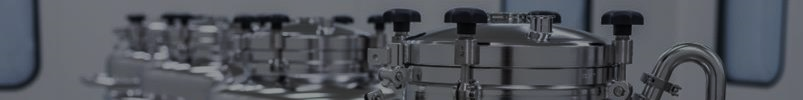 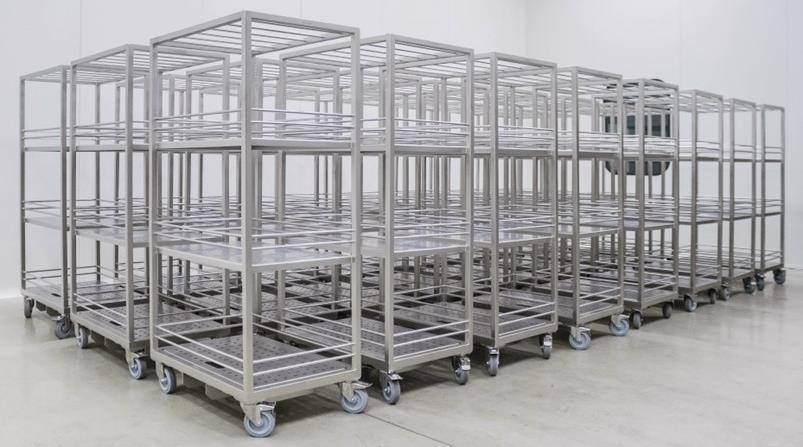 SKIDBOUW
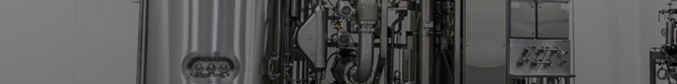 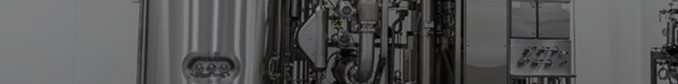 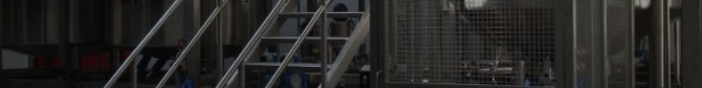 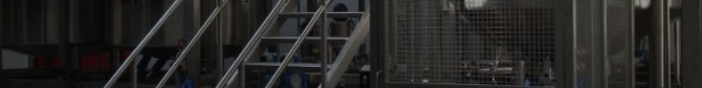 BORDESSEN
TRANSPORT- EN HULPMIDDELEN
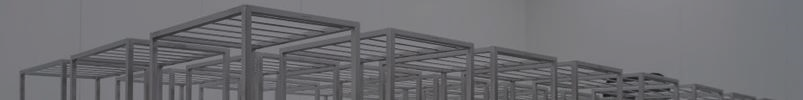 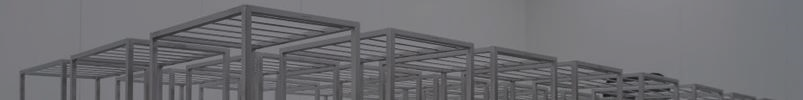 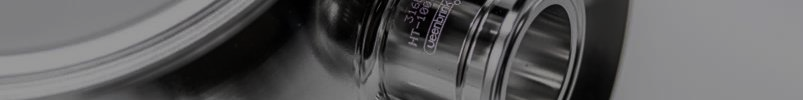 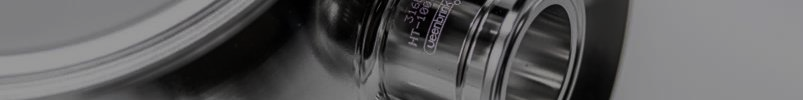 PROCESCOMPONENTEN
15
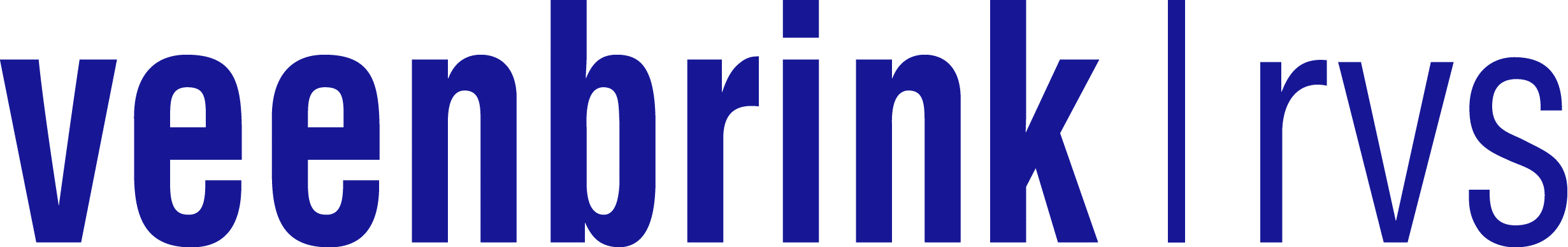 PRODUCTAANBOD
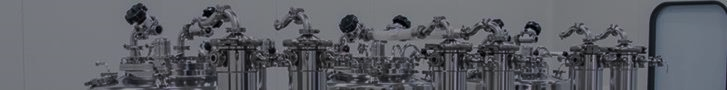 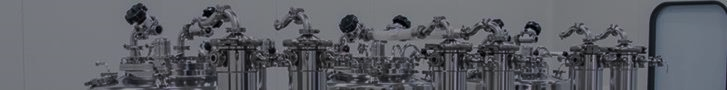 PROCESCOMPONENTEN
PROCES- EN BEREIDINGSAPPARATUUR
Veenbrink RVS biedt voor diverse toepassingen hoogwaardige procescomponenten op maat, zoals speciale verloopstukken, slangtules, koppelingen, leidingstukken of gereedschappen.
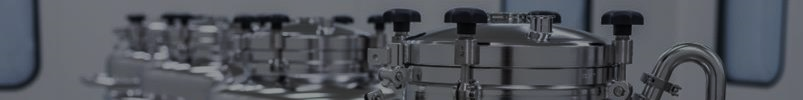 OPSLAG- EN BUFFERAPPARATUUR
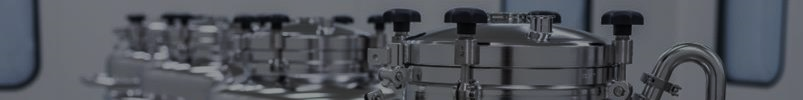 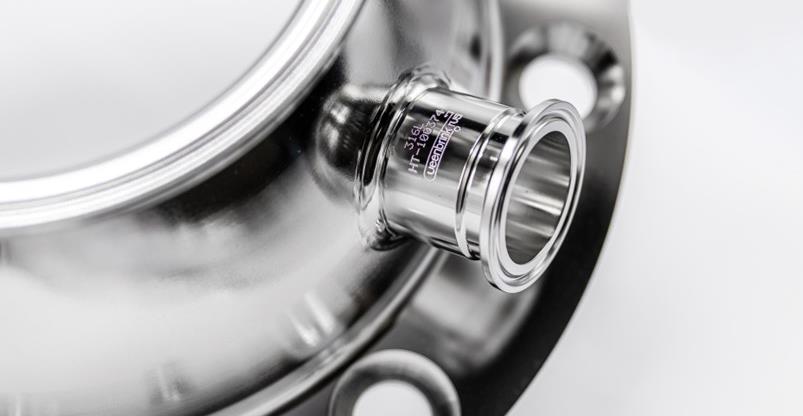 SKIDBOUW
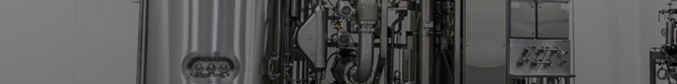 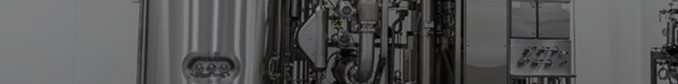 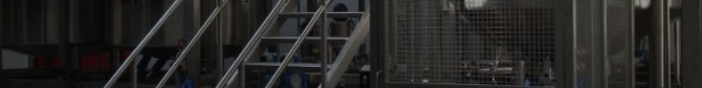 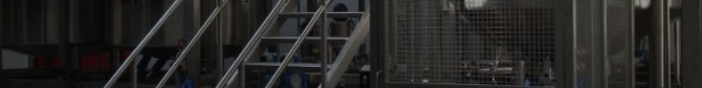 BORDESSEN
TRANSPORT- EN HULPMIDDELEN
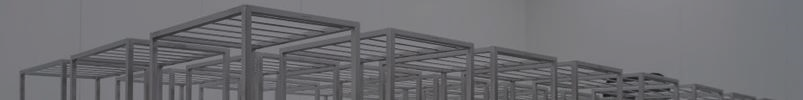 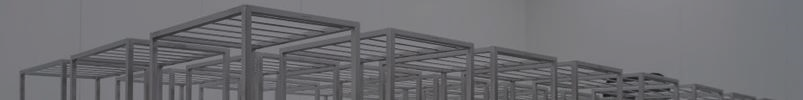 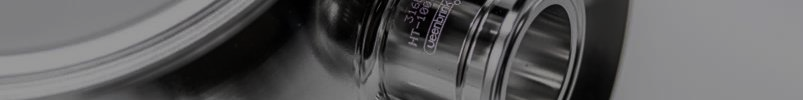 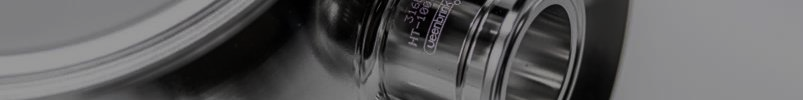 PROCESCOMPONENTEN
16
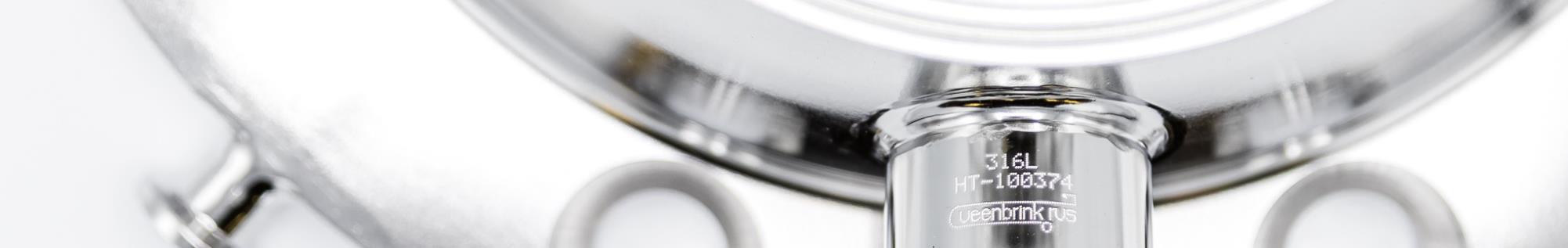 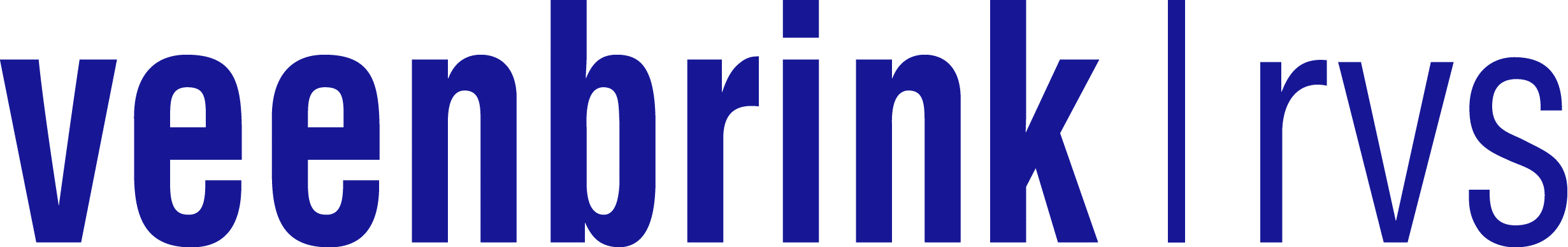 DIENSTENAANBOD
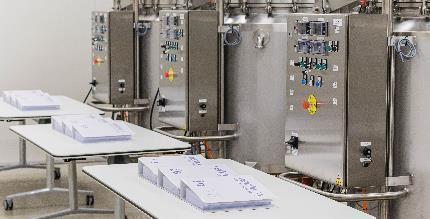 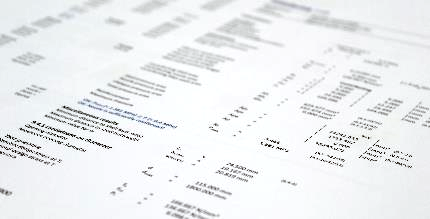 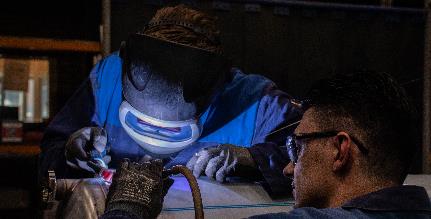 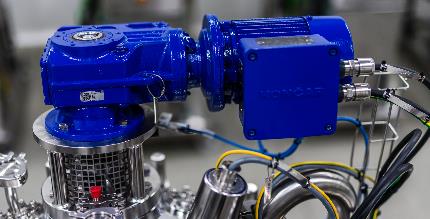 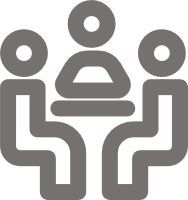 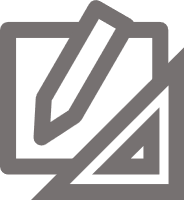 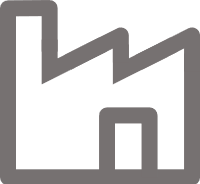 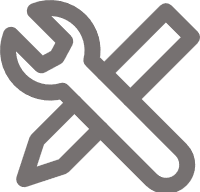 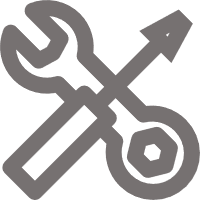 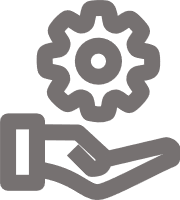 Projectmanagement
Ontwerpen
Produceren
Modificeren en repareren
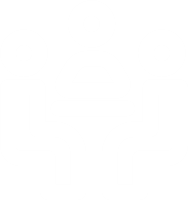 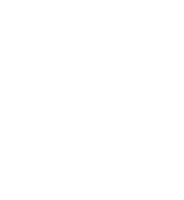 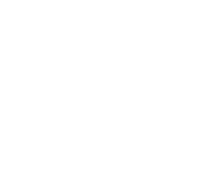 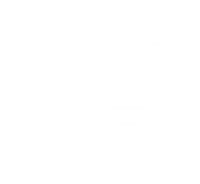 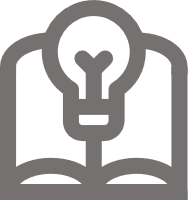 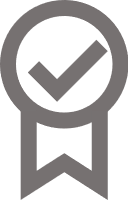 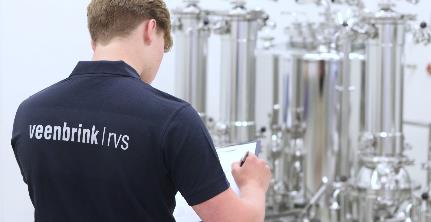 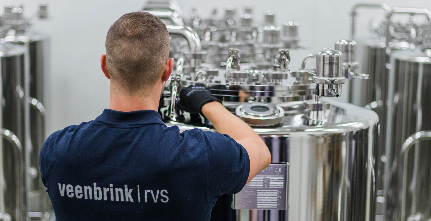 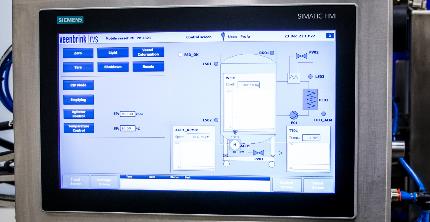 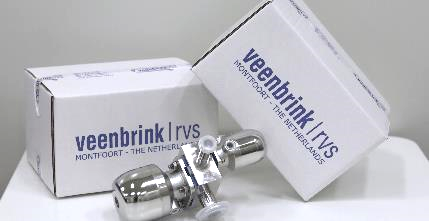 Installeren en (de-) monteren
Valideren
Training
Service en onderhoud
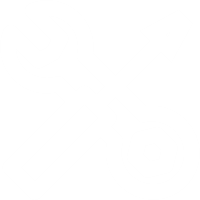 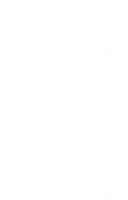 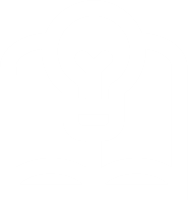 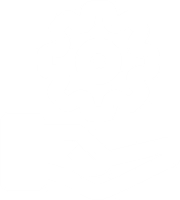 17
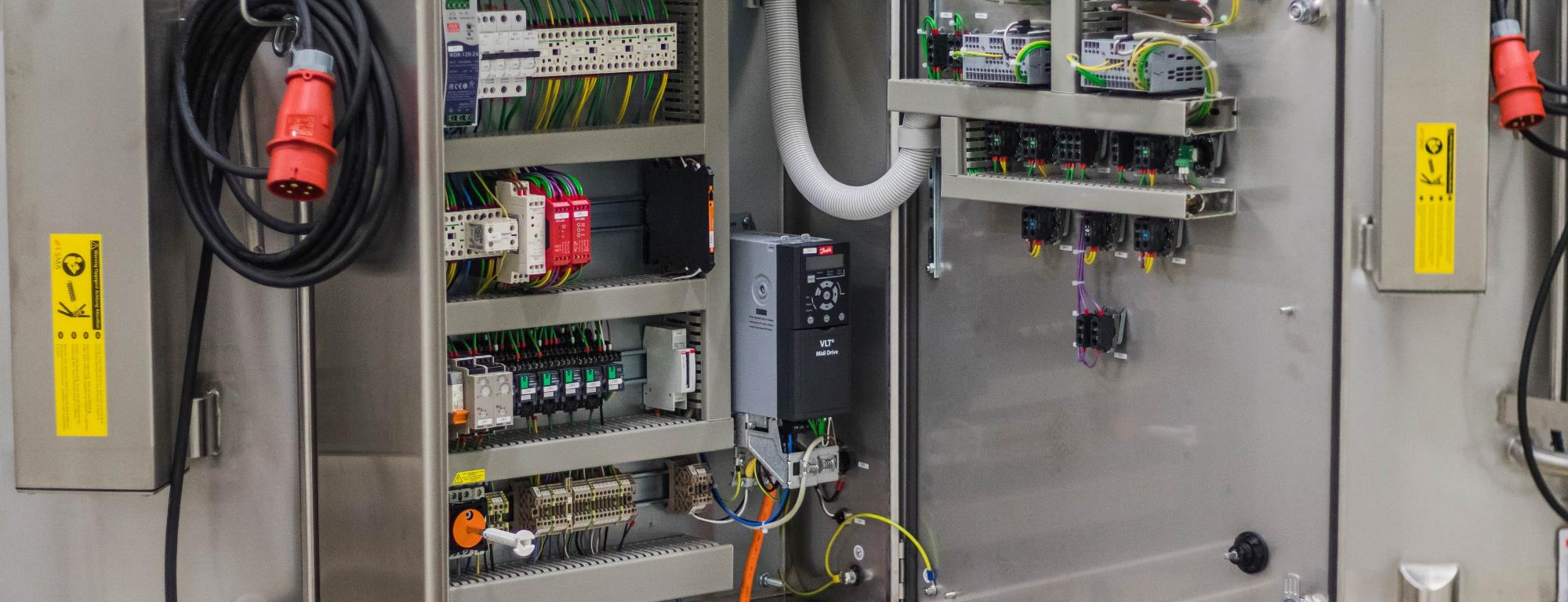 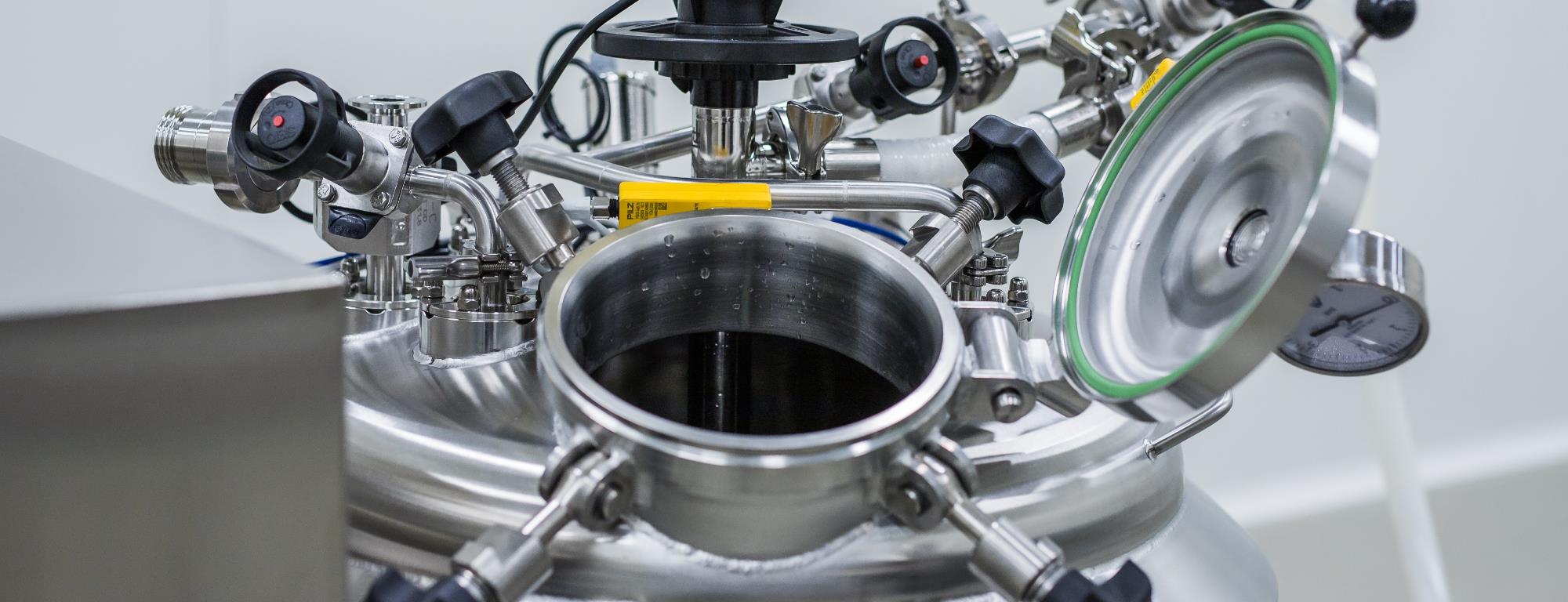 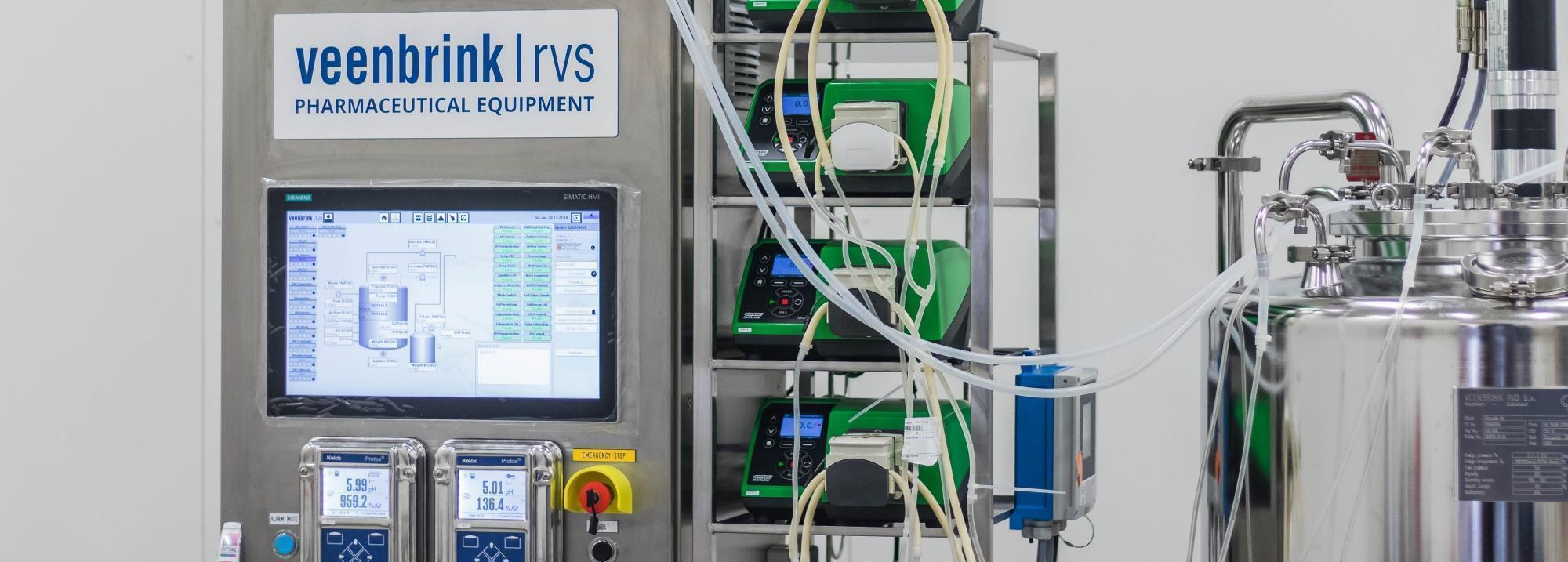 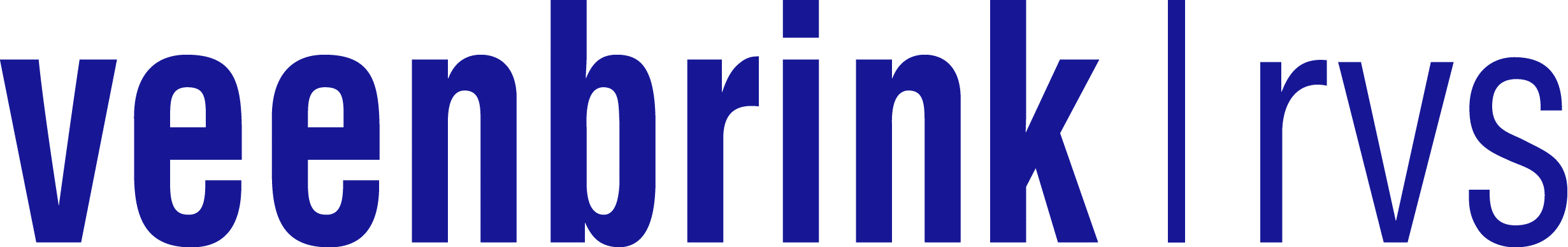 MECHANICA, ELEKTRA & INSTRUMENTATIE EN AUTOMATISERING
Elektra & Instrumentatie
Mechanica
Automatisering
Veenbrink RVS stopt niet bij de mechanica. Wij leveren complete systemen voorzien van elektrische componenten en de aansturing ervan. Met elektronica en instrumentatie kunnen wij van een relatief eenvoudig tank een geavanceerde machine maken. Wij leveren machines voor gebruik in zowel veilige als ATEX geclassificeerde ruimtes. Processen vragen veelal specifieke instrumentatie voor onder andere niveau-, temperatuur-, druk- en pH registratie. Heeft u voorkeursleveranciers voor de instrumentatie? Prima! Wilt u dat wij de beste componenten selecteren? Geen enkel probleem!
Wij leveren voor complexe vraagstukken mechanische oplossingen op maat, in de hoogste afwerkingsgraad en geschikt voor zowel atmosferische als drukhoudende toepassingen. Veenbrink RVS levert zowel enkelwandige als geïsoleerde tanks en voorzien van alle benodigde procesaansluitingen in termen van beveiliging, reiniging, monstername of toegang en inspectie. Daarnaast kunnen voorzieningen worden getroffen om het medium te roeren, mixen, verwarmen of te koelen. Op basis van de specifieke toepassing worden de juiste fittingen en normen gehanteerd. Wij weten als geen ander dat ieder proces uniek is en daarmee specifieke eisen vraagt aan de apparatuur. We ontwerpen de apparatuur daarom in nauwe samenwerking met u en de gebruikers.
De meest eenvoudig oplossing voor het lokaal bedienen van uw procesapparatuur, is hardware-matig en door middel van drukknoppen op de elektrakast. Voor meer mogelijkheden met het regelen en monitoren van programma's en recepturen kan gekozen worden voor een PLC of voor grotere systemen een SCADA oplossing, waarbij de bediening van uw apparatuur zowel lokaal als op afstand plaats kan vinden. We werken voor de automatisering samen met onze gerenommeerde partners.
Van A tot Z (Turnkey)
Instrumentatie
Besturing
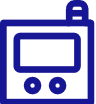 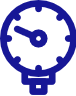 Roertechniek
Verwarm- en/of koelmantel
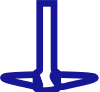 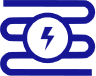 18
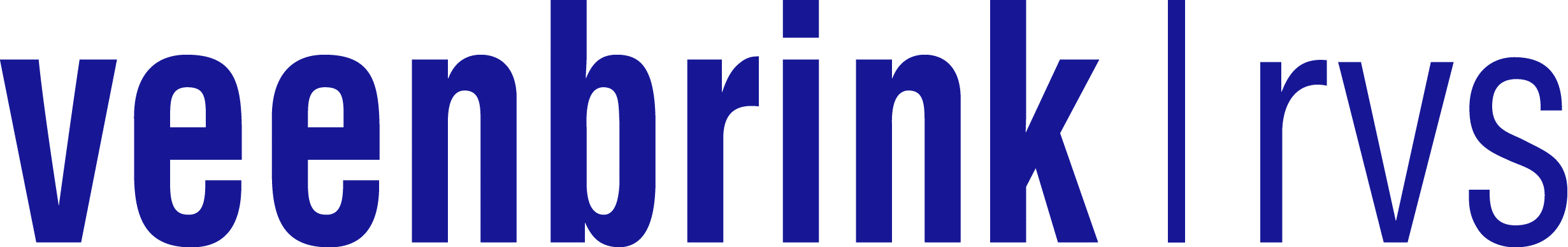 Aanbod op maat
Orderintake
Engineering
HOE WE HET DOEN
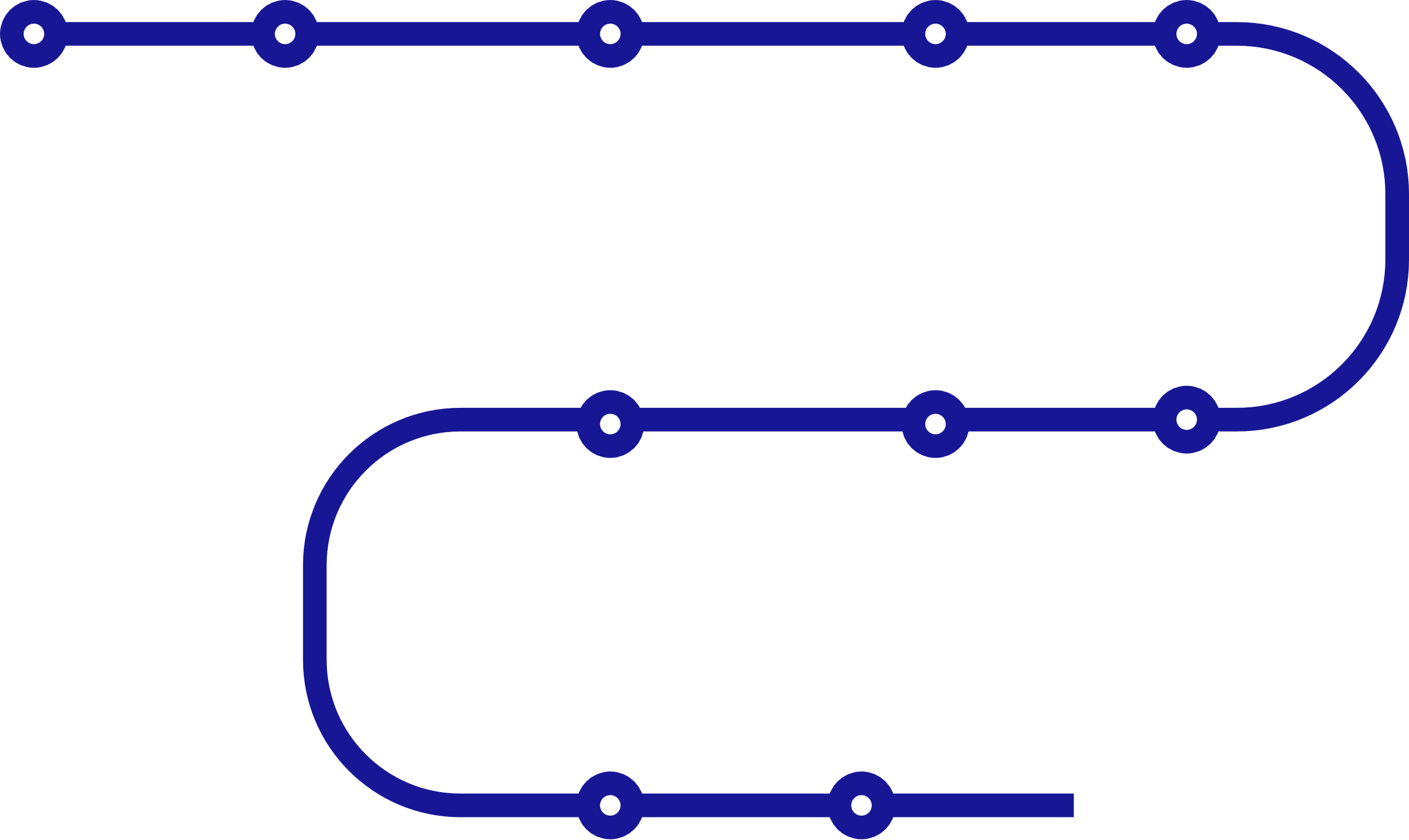 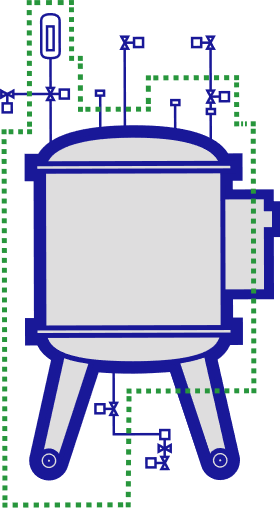 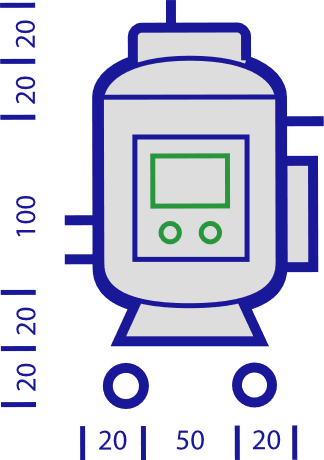 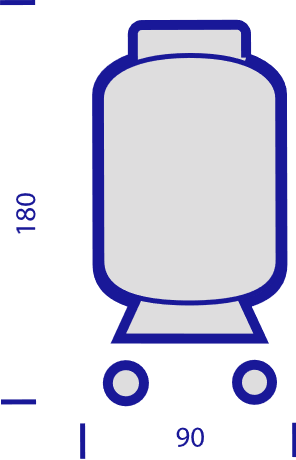 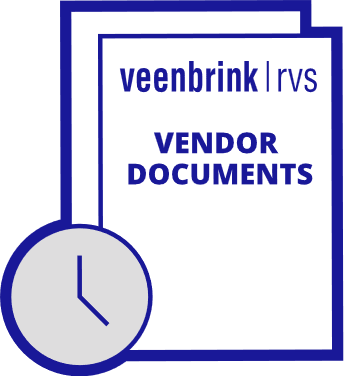 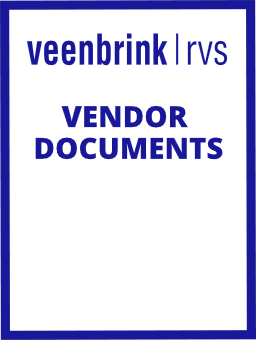 Onze werkwijze
Projectmanagement
Veenbrink RVS hanteert een projectmatige aanpak. Dit is een bewuste keuze: onze projectmanagers zijn gedurende het gehele project betrokken en kennen zodoende alle ins and outs. Snel schakelen en flexibiliteit zijn daarvan het gevolg.
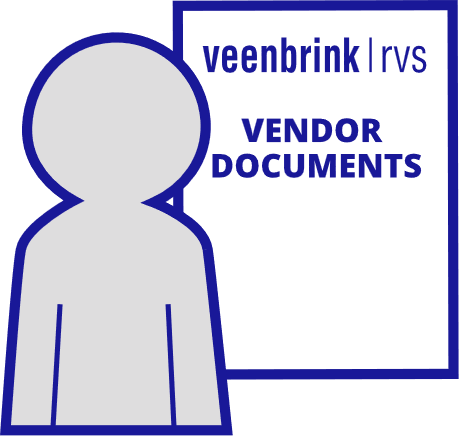 Testen
Productie
Inkopen
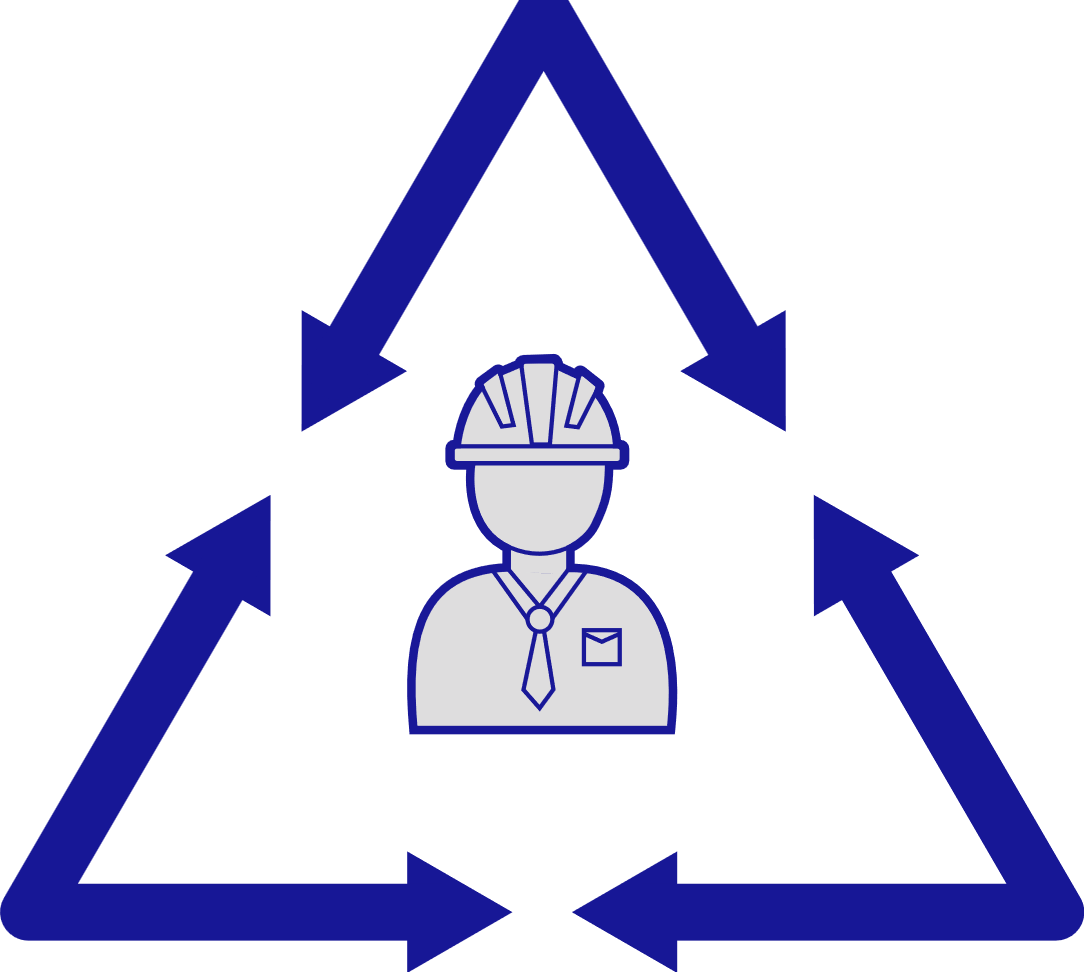 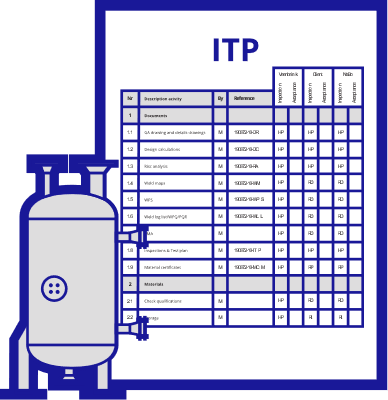 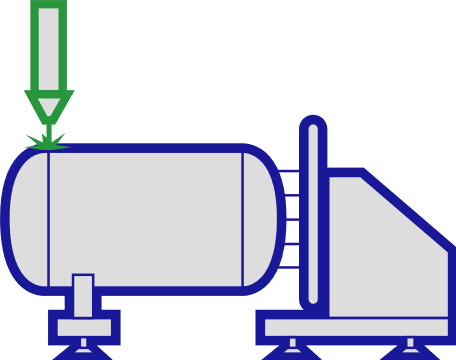 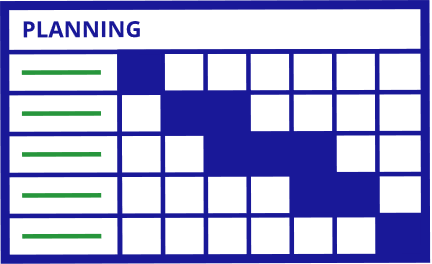 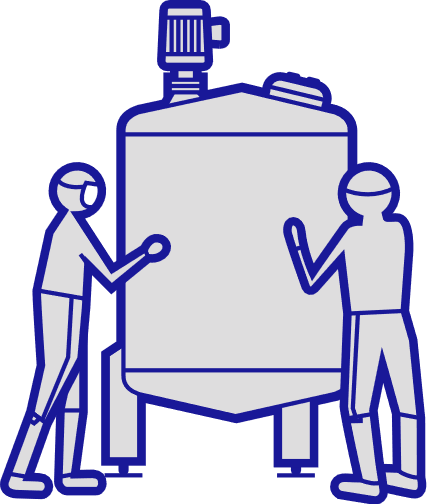 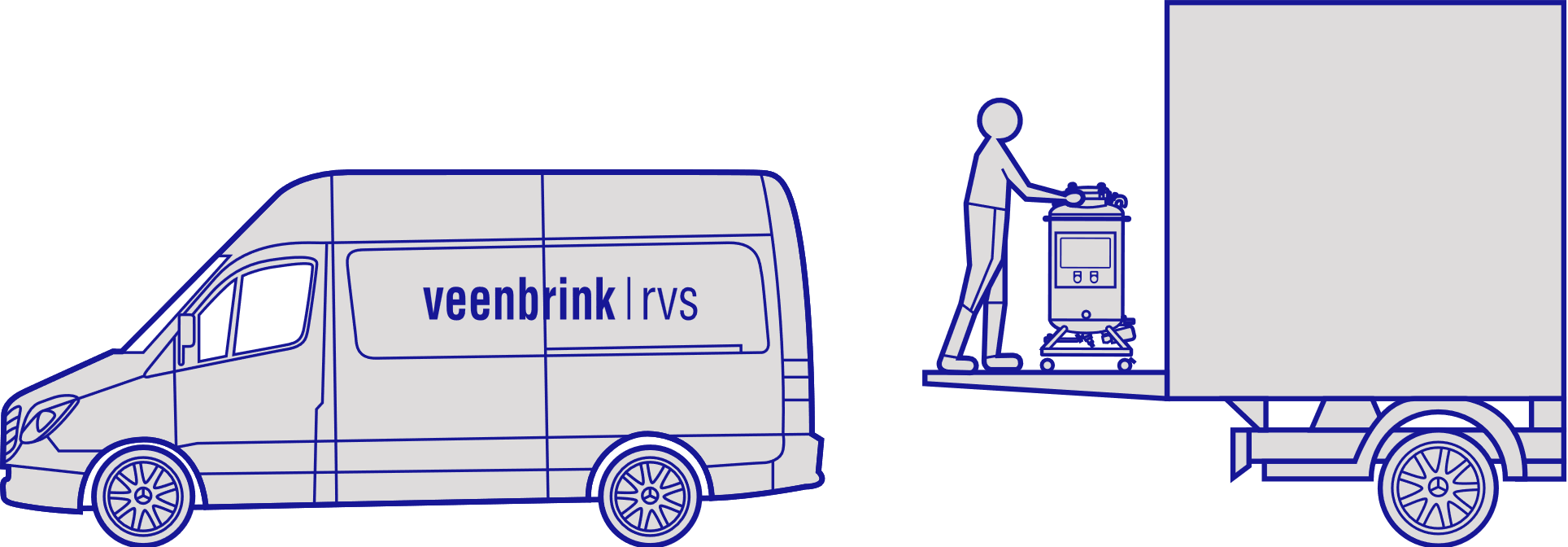 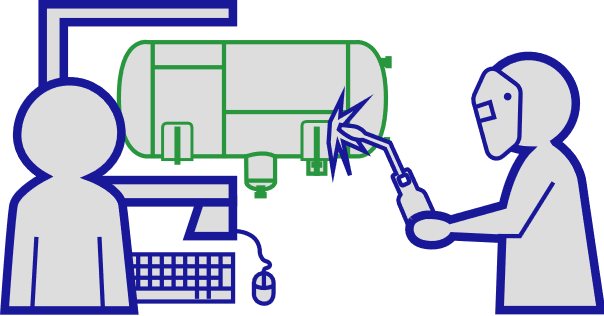 Kwaliteitsbewaking
Eindcontrole en oplevering
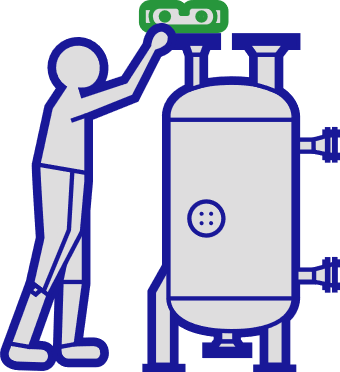 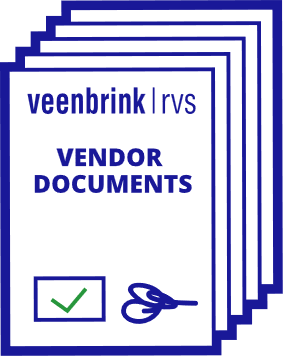 Engineering
Productie
19
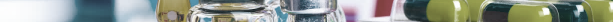 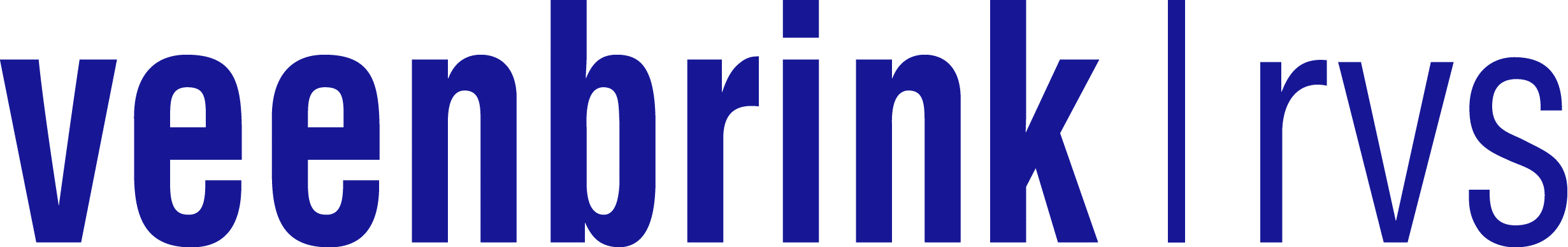 VOOR WIE WIJ ER ZIJN
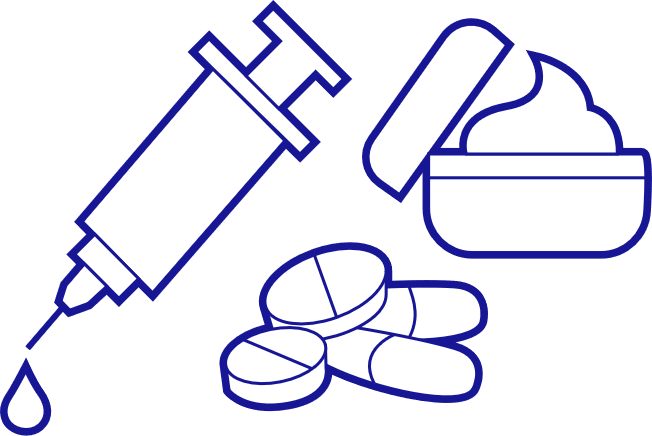 Farmacie
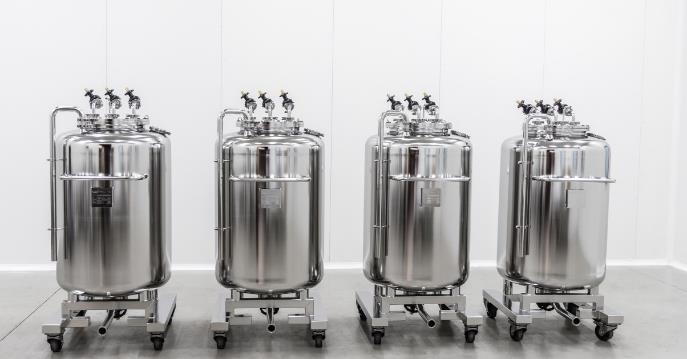 Binnen de farmaceutische industrie levert Veenbrink RVS procesapparatuur voor de bereiding van waterachtige, poederachtige en hoogvisceuze media. De hoge proceseisen voor steriele bereiding vergen een grote kennis van kritische ontwerprichtlijnen als GMP en GAMP. Naast de hoge afwerkingsgraad spelen de validatiedocumenten en materiaaltraceerbaarheid een grote rol.
Voedsel & Dranken
Ook binnen de voedingsmiddelen- en drankenindustrie zijn productieprocessen veelzijdig. Ieder product is uniek en dient op een eigen wijze bereid te worden. Naast het rekening houden met specifieke producteigenschappen, speelt hygiëne een wezenlijke rol bij het ontwerpen en produceren van apparatuur. Veenbrink RVS is bekend met alle (EHEDG-) richtlijnen hieromtrent.
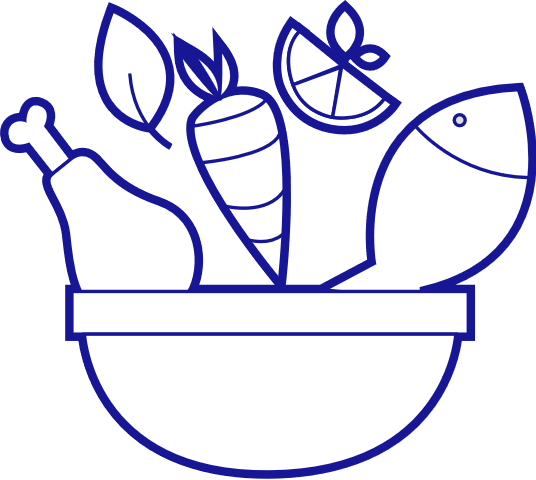 Tank- en machinebouwers
Installateurs
Eindgebruikers
Consultants en engineers
20
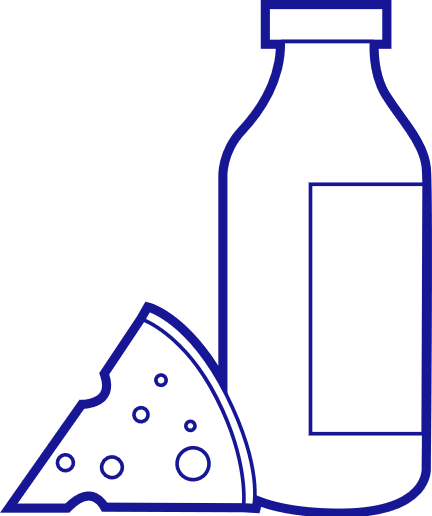 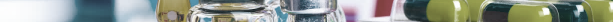 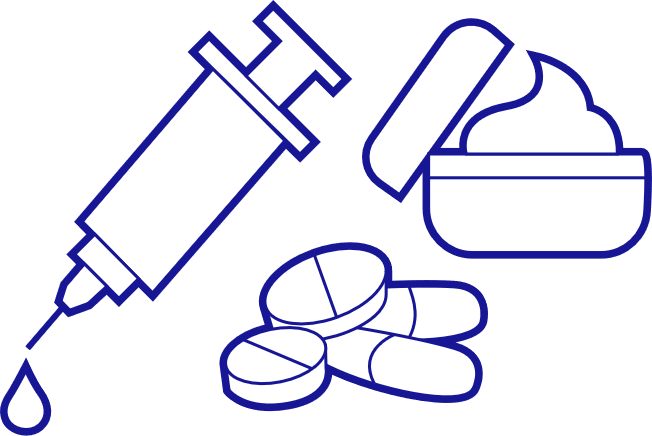 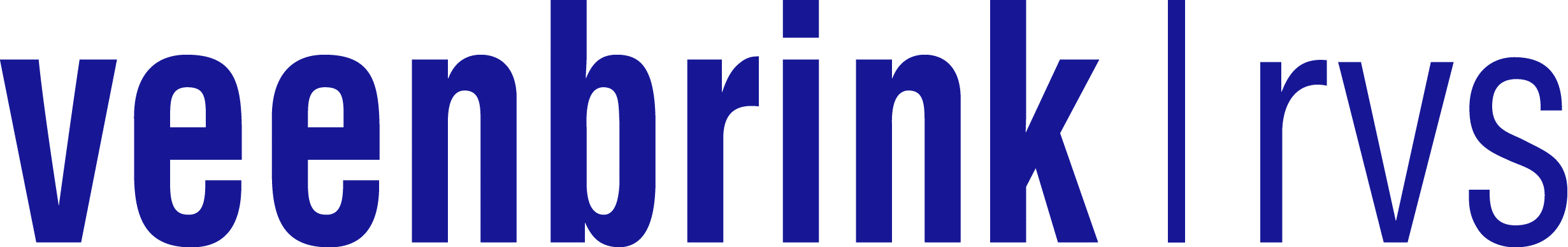 VOOR WIE WIJ ER ZIJN
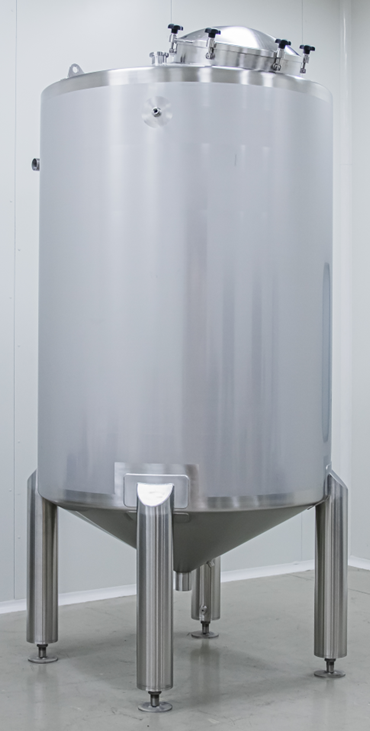 Farmacie
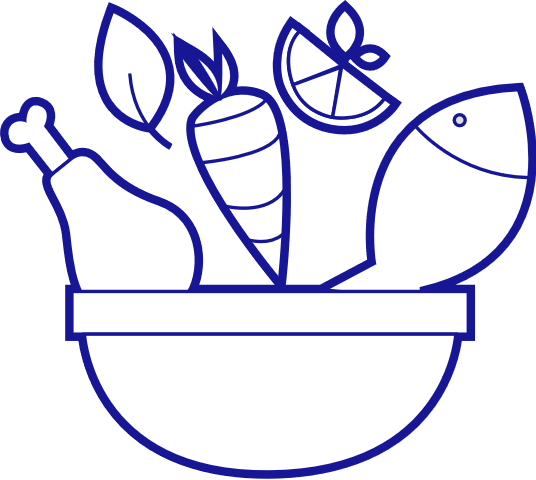 Binnen de farmaceutische industrie levert Veenbrink RVS procesapparatuur voor de bereiding van waterachtige, poederachtige en hoogvisceuze media. De hoge proceseisen voor steriele bereiding vergen een grote kennis van kritische ontwerprichtlijnen als GMP en GAMP. Naast de hoge afwerkingsgraad spelen de validatiedocumenten en materiaaltraceerbaarheid een grote rol.
Voedsel & Dranken
Ook binnen de voedingsmiddelen- en drankenindustrie zijn productieprocessen veelzijdig. Ieder product is uniek en dient op een eigen wijze bereid te worden. Naast het rekening houden met specifieke producteigenschappen, speelt hygiëne een wezenlijke rol bij het ontwerpen en produceren van apparatuur. Veenbrink RVS is bekend met alle (EHEDG-) richtlijnen hieromtrent.
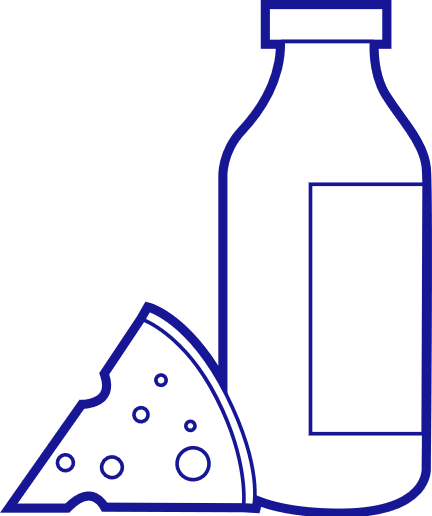 Zuivel
Binnen de zuivelindustrie is Veenbrink RVS bekend met de productie van alle typische zuivel verwerkende apparatuur. Wij ontwerpen en produceren deze apparatuur voor de behandeling van rauwe melk, boter, kaas, yoghurt en andere zuivel gerelateerde producten. Gezien het grote aanbod binnen de zuivelindustrie speelt naast hygiëne ook efficiëntie een grote rol.
Tank- en machinebouwers
Installateurs
Eindgebruikers
Consultants en engineers
21
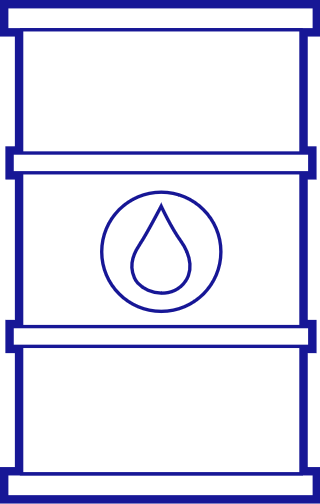 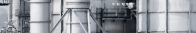 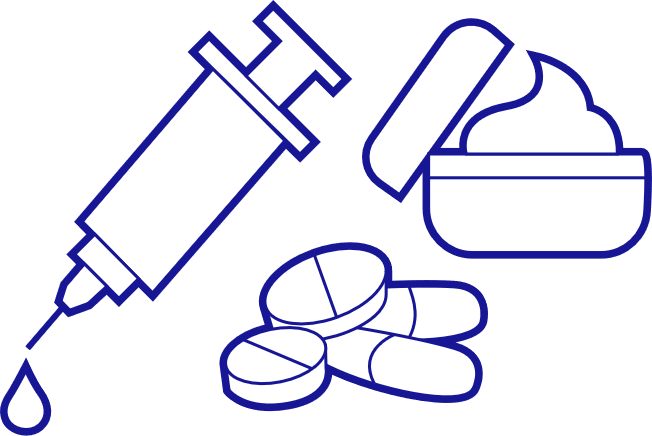 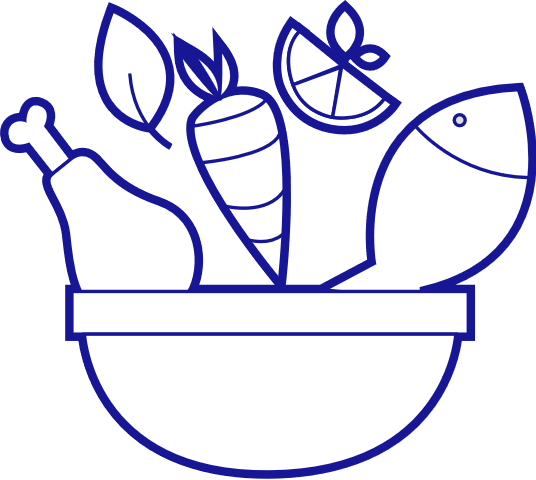 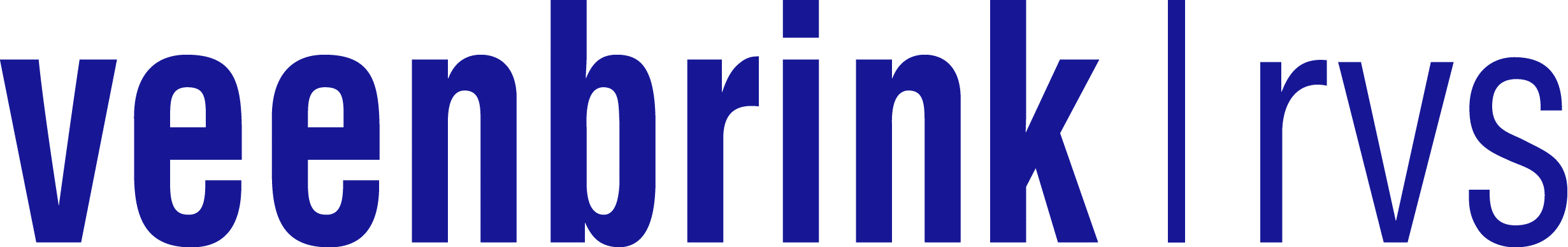 VOOR WIE WIJ ER ZIJN
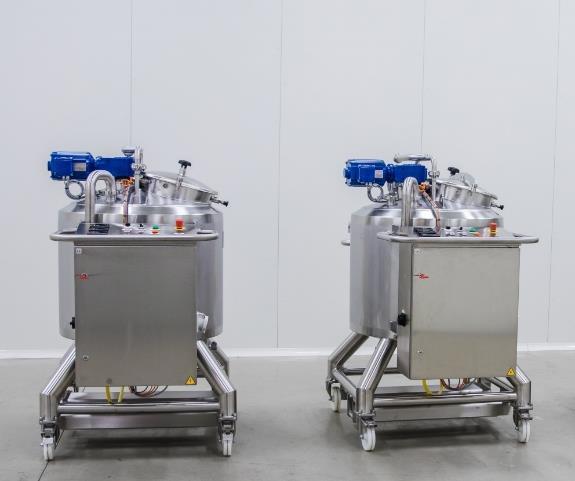 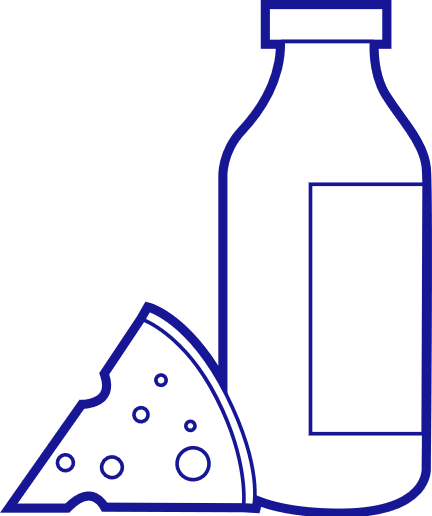 Voedsel & Dranken
Ook binnen de voedingsmiddelen- en drankenindustrie zijn productieprocessen veelzijdig. Ieder product is uniek en dient op een eigen wijze bereid te worden. Naast het rekening houden met specifieke producteigenschappen, speelt hygiëne een wezenlijke rol bij het ontwerpen en produceren van apparatuur. Veenbrink RVS is bekend met alle (EHEDG-) richtlijnen hieromtrent.
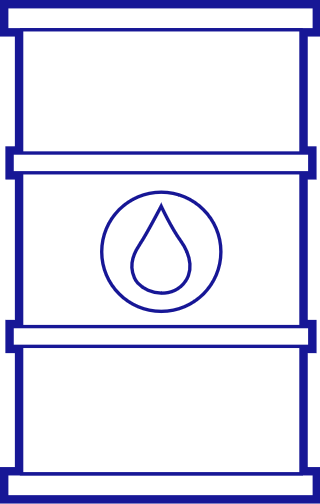 Zuivel
Binnen de zuivelindustrie is Veenbrink RVS bekend met de productie van alle typische zuivel verwerkende apparatuur. Wij ontwerpen en produceren deze apparatuur voor de behandeling van rauwe melk, boter, kaas, yoghurt en andere zuivel gerelateerde producten. Gezien het grote aanbod binnen de zuivelindustrie speelt naast hygiëne ook efficiëntie een grote rol.
Tank- en machinebouwers
Installateurs
Eindgebruikers
Consultants en engineers
22
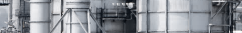 Chemie
Binnen de (klein) chemische sector draait alles om een doordacht en bovenal veilig ontwerp dat voldoet aan alle geldende wet- en regelgeving. Chemische processen gaan immers vaak gepaard met hoge drukken en temperaturen, wat tot gevaarlijke situaties kan leiden. Betrouwbaarheid en veiligheid staan bij Veenbrink RVS altijd voorop bij het ontwerpen en produceren van drukapparatuur.
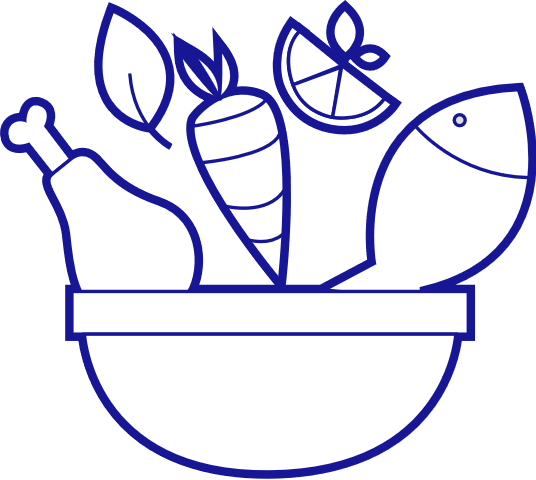 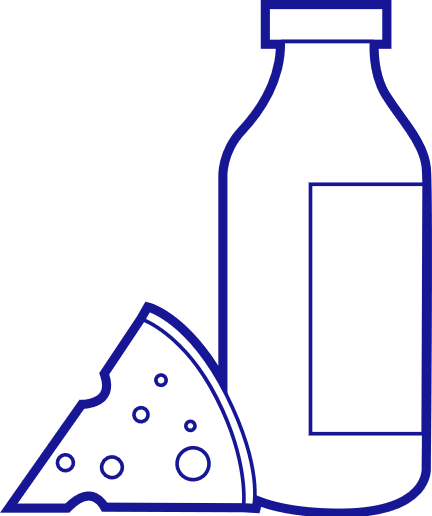 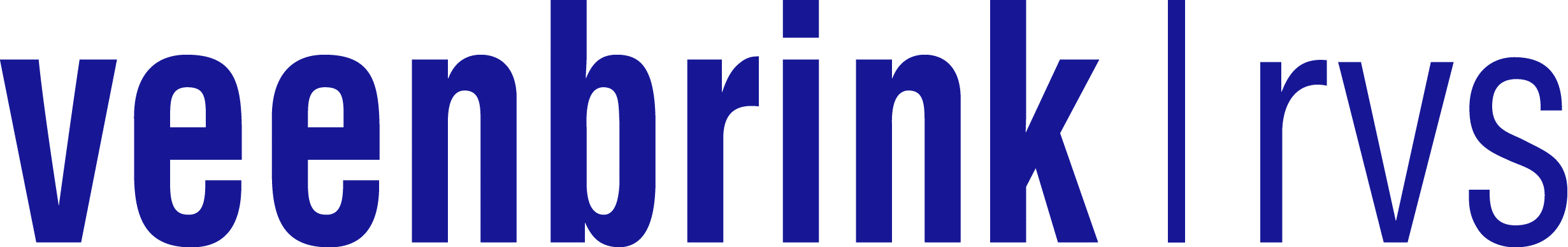 VOOR WIE WIJ ER ZIJN
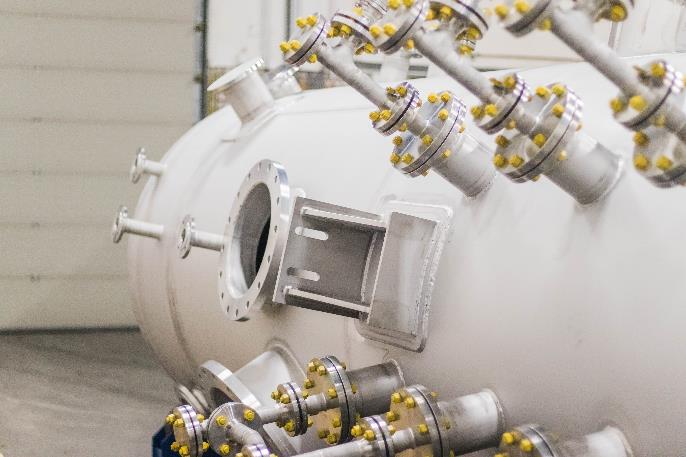 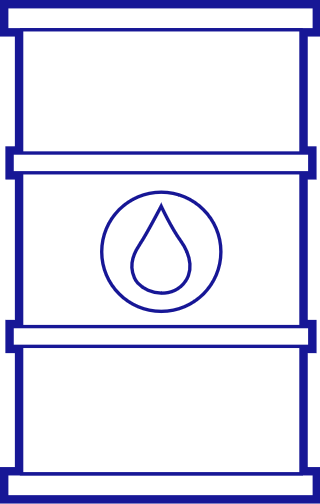 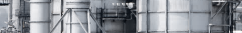 Zuivel
Binnen de zuivelindustrie is Veenbrink RVS bekend met de productie van alle typische zuivel verwerkende apparatuur. Wij ontwerpen en produceren deze apparatuur voor de behandeling van rauwe melk, boter, kaas, yoghurt en andere zuivel gerelateerde producten. Gezien het grote aanbod binnen de zuivelindustrie speelt naast hygiëne ook efficiëntie een grote rol.
Tank- en machinebouwers
Installateurs
Eindgebruikers
Consultants en engineers
23
Chemie
Binnen de (klein) chemische sector draait alles om een doordacht en bovenal veilig ontwerp dat voldoet aan alle geldende wet- en regelgeving. Chemische processen gaan immers vaak gepaard met hoge drukken en temperaturen, wat tot gevaarlijke situaties kan leiden. Betrouwbaarheid en veiligheid staan bij Veenbrink RVS altijd voorop bij het ontwerpen en produceren van drukapparatuur.
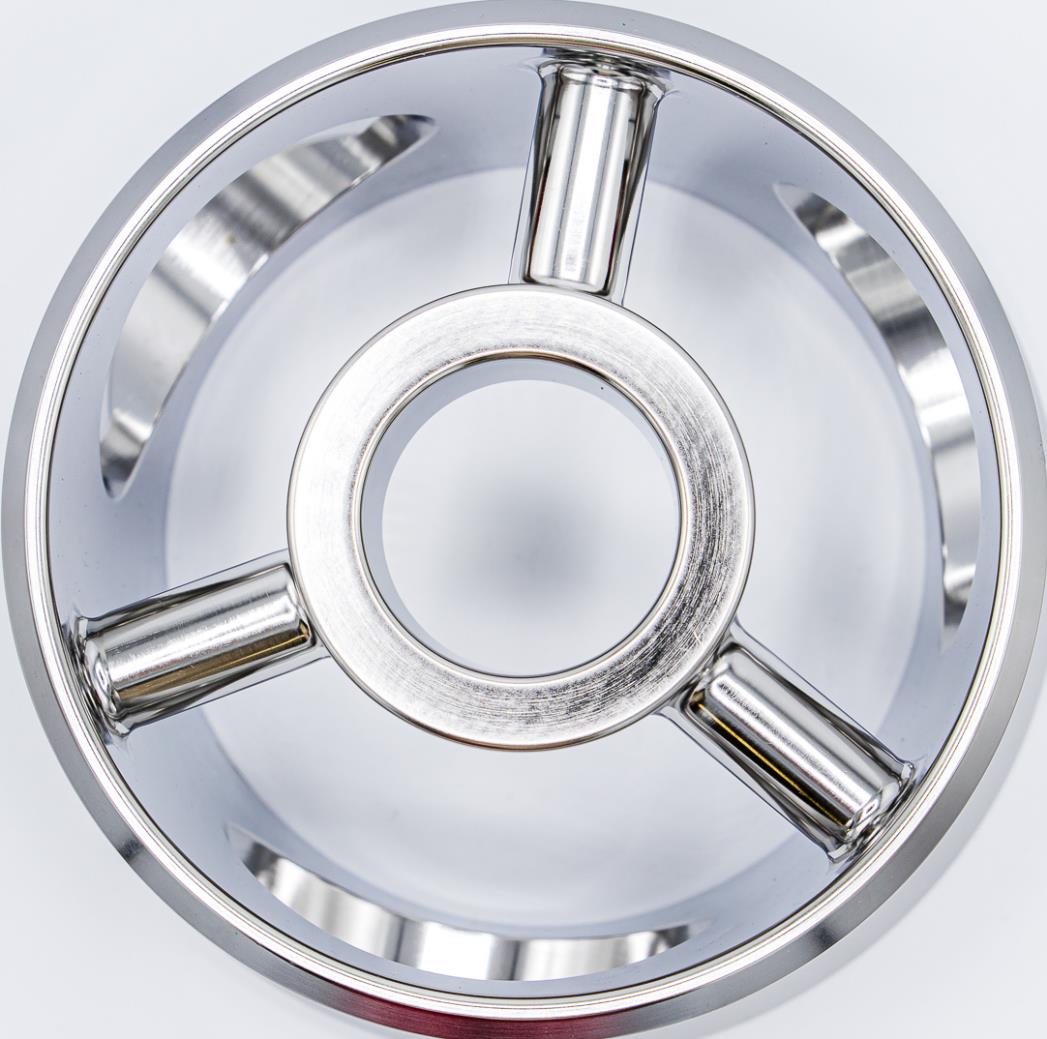 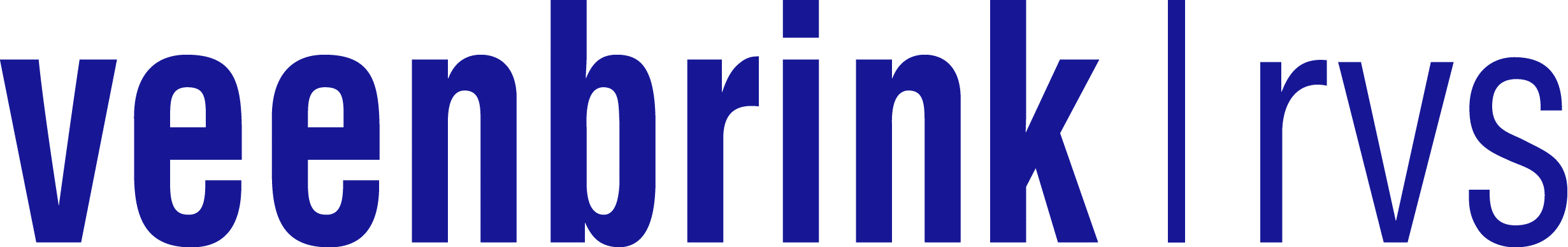 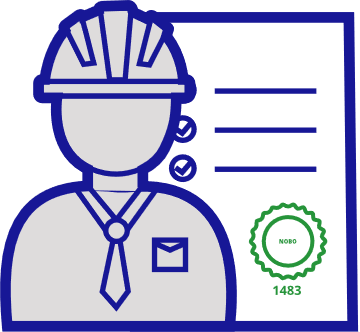 KWALITEIT IS PRIORITEIT
NoBo
Gecertifieerde lasprocessen
Normen en Richtlijnen
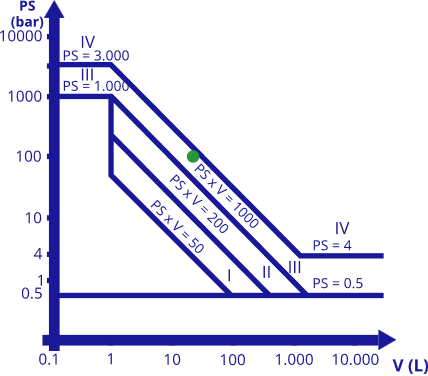 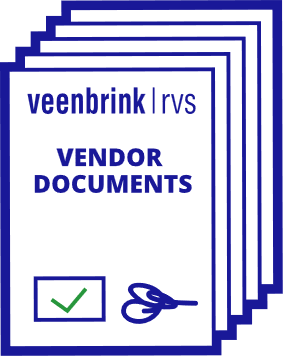 PED
G(A)MP
Non-destructieve onderzoeken
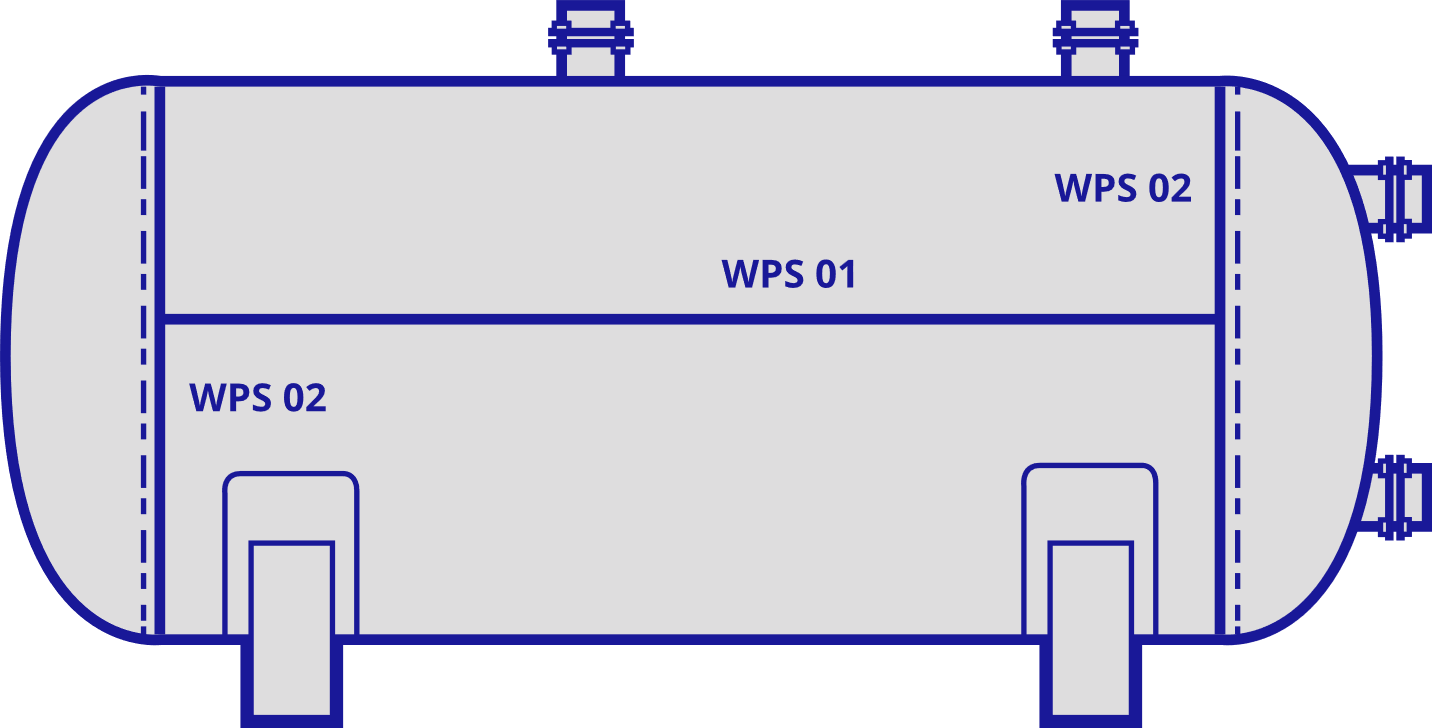 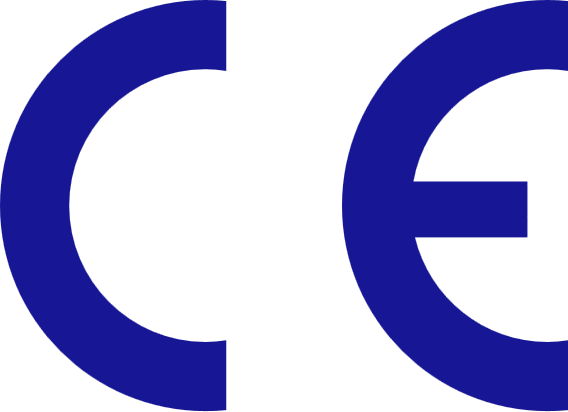 Weld map
CE-markering
24
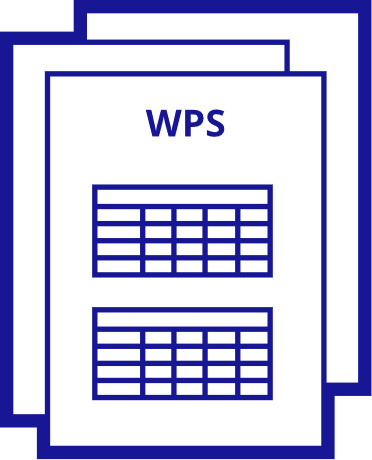 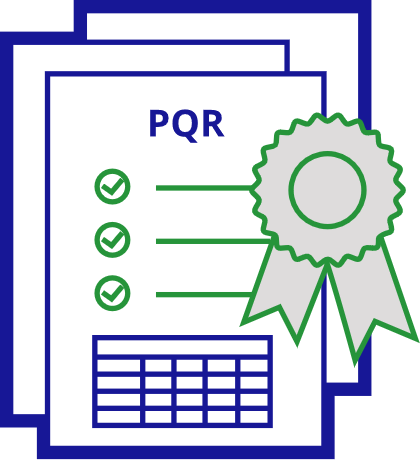 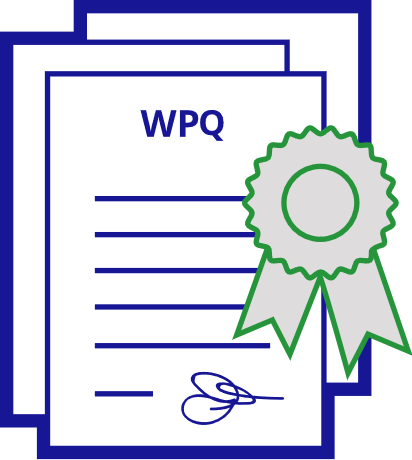 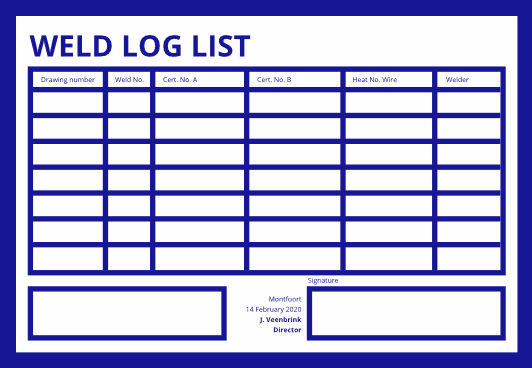 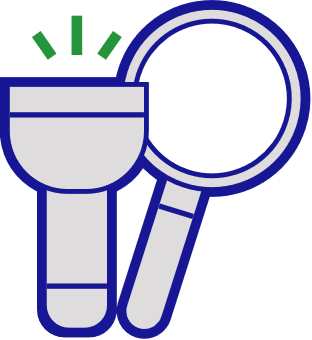 WPS
WPQ
Weld log list
PQR
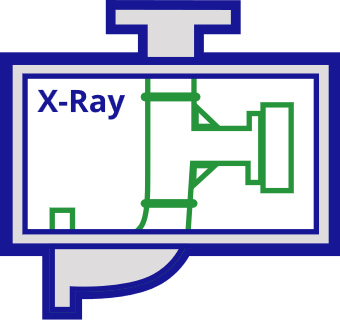 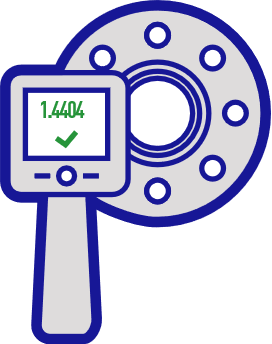 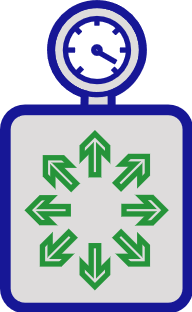 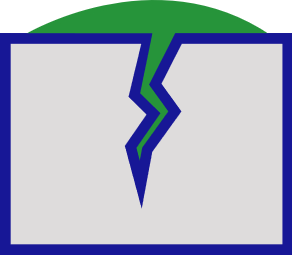 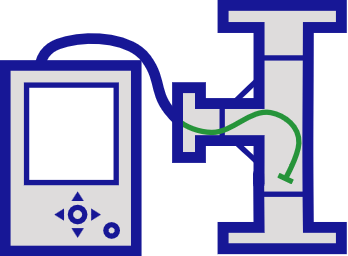 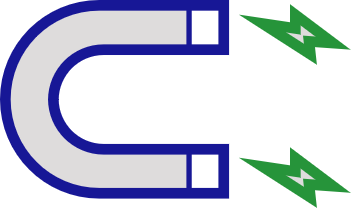 Visuele inspectie
Röntgen onderzoek
Dye penetrant onderzoek
Ferrietgehalte meting
Positieve materiaalidentificatie
Borescoop inspectie
Hydrostatische druktest
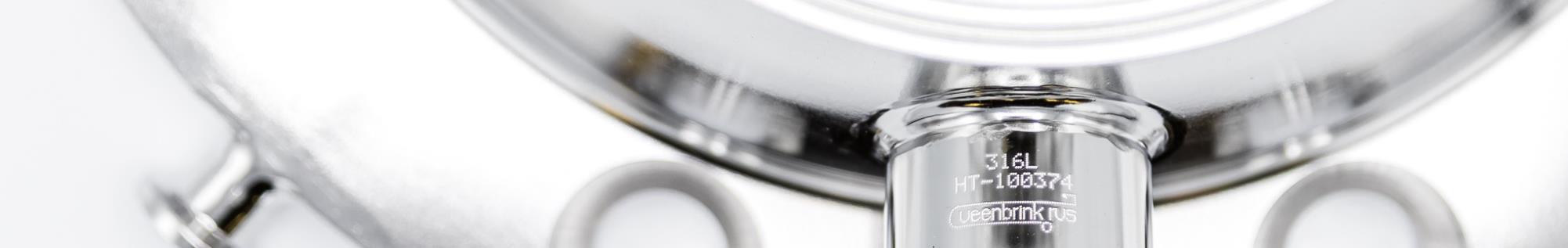 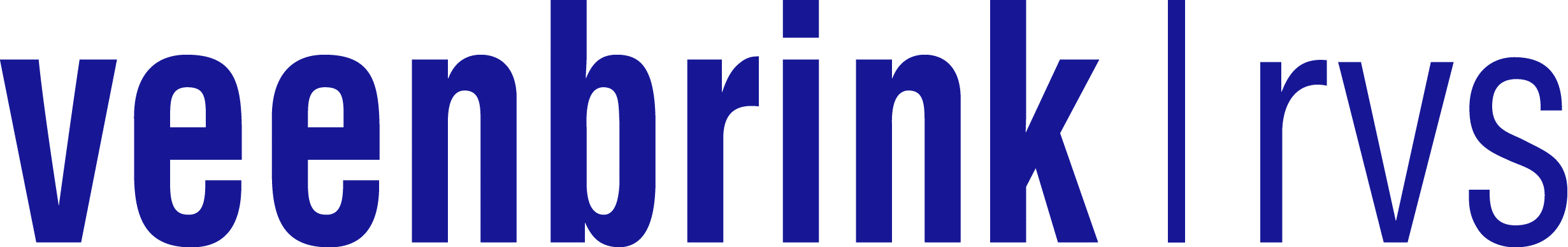 SUCCESVERHALEN
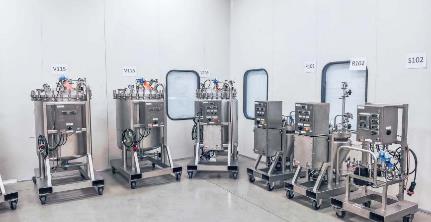 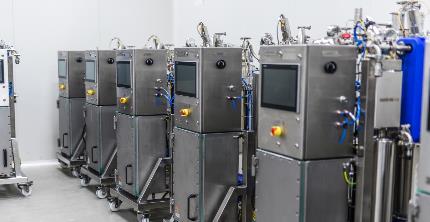 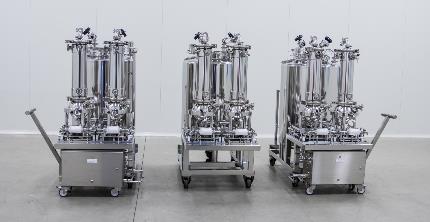 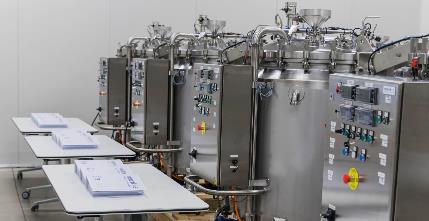 Mobile bioreactor units
Mobile vessels 600L
ATEX compliant vessels with TCU
ATEX compliant pharma vessels
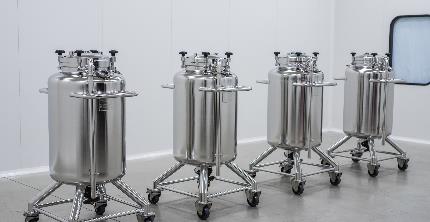 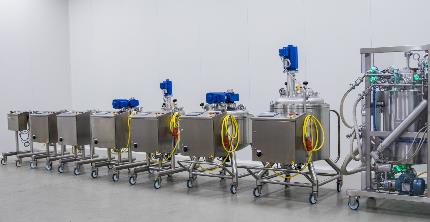 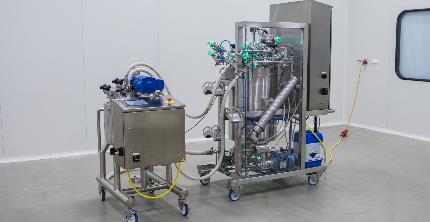 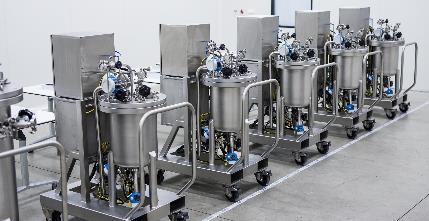 Compact mobile CIP unit 100L
ATEX-compliant pharma vessels
Mobile pre-mixing product line + CIP
Mobile buffer vessels 250L
25
[Speaker Notes: Druk op de afspeelknop. Wanneer klaar, druk één keer op Escape en vervolgens op de rechter pijltoets.]
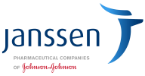 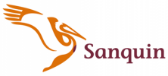 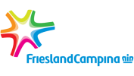 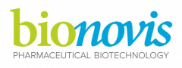 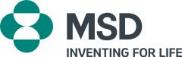 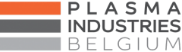 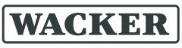 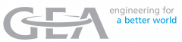 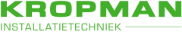 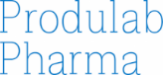 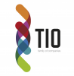 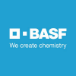 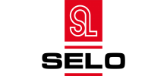 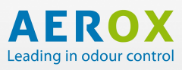 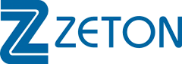 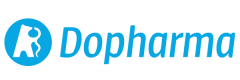 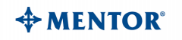 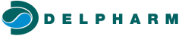 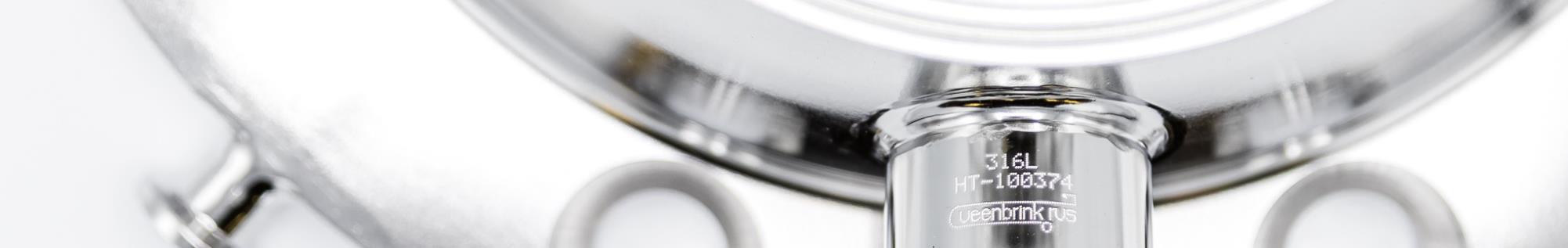 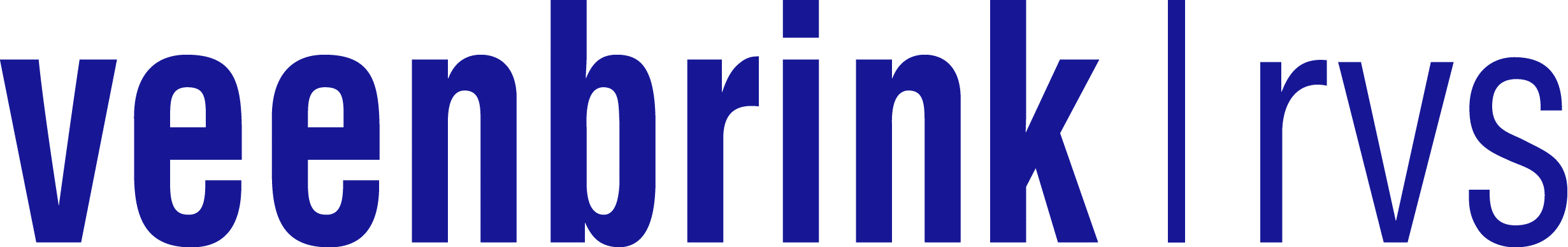 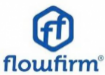 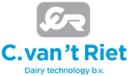 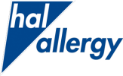 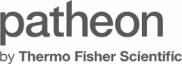 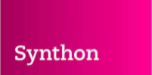 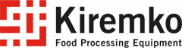 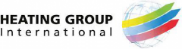 ONZE KLANTEN
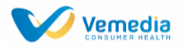 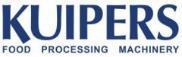 26
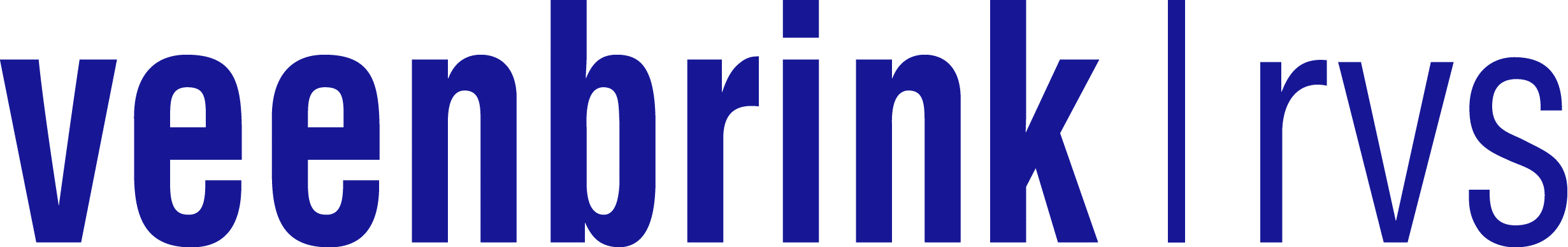 QUALITY IS OUR PRIORITY
YOUR IDEAL PARTNER IN THE PROCESS INDUSTRY